OneDrive for Business training for end users
Overview
1-hour, instructor-led training
First day activities
What is happening when?
OneDrive for Business how-to training
How-to resources
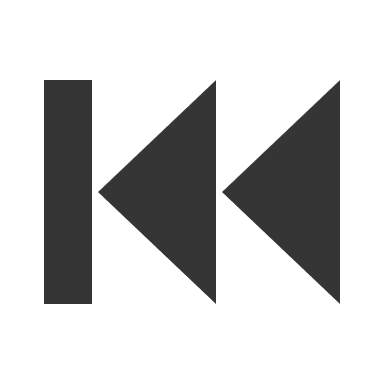 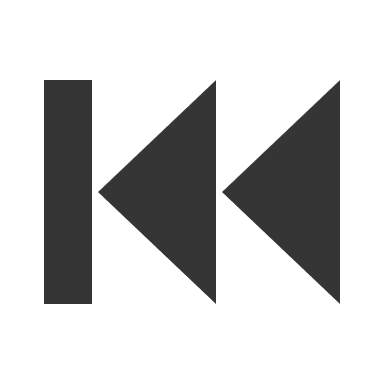 What is happening when?
What is happening?
We are now using OneDrive for Business, so you can share and collaborate on all your files from anywhere.
With OneDrive, you can:
Access and edit your files from all your devices ​
Share inside or outside your organization​
Work together in real-time on Office documents1​
Quickly find the files that matter to you​
Keep your files protected and backed up​

1 Co-authors must be using Office 365, Office 2016, Office 2019, or the latest mobile apps
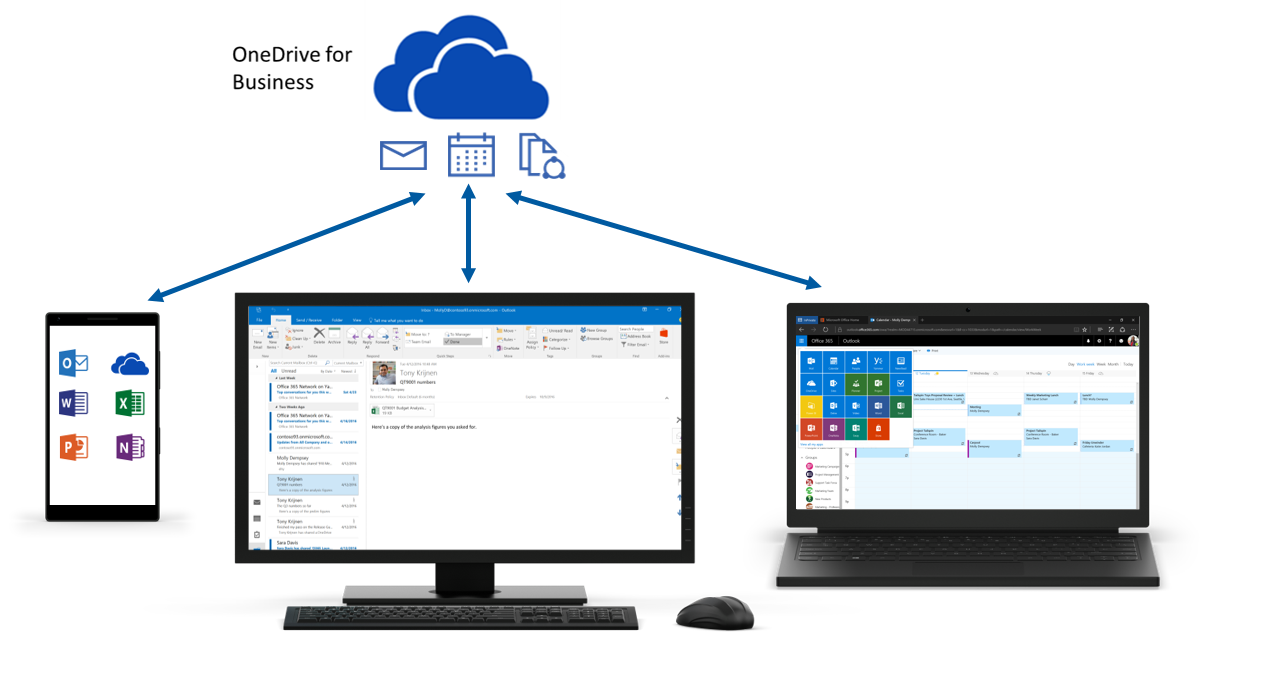 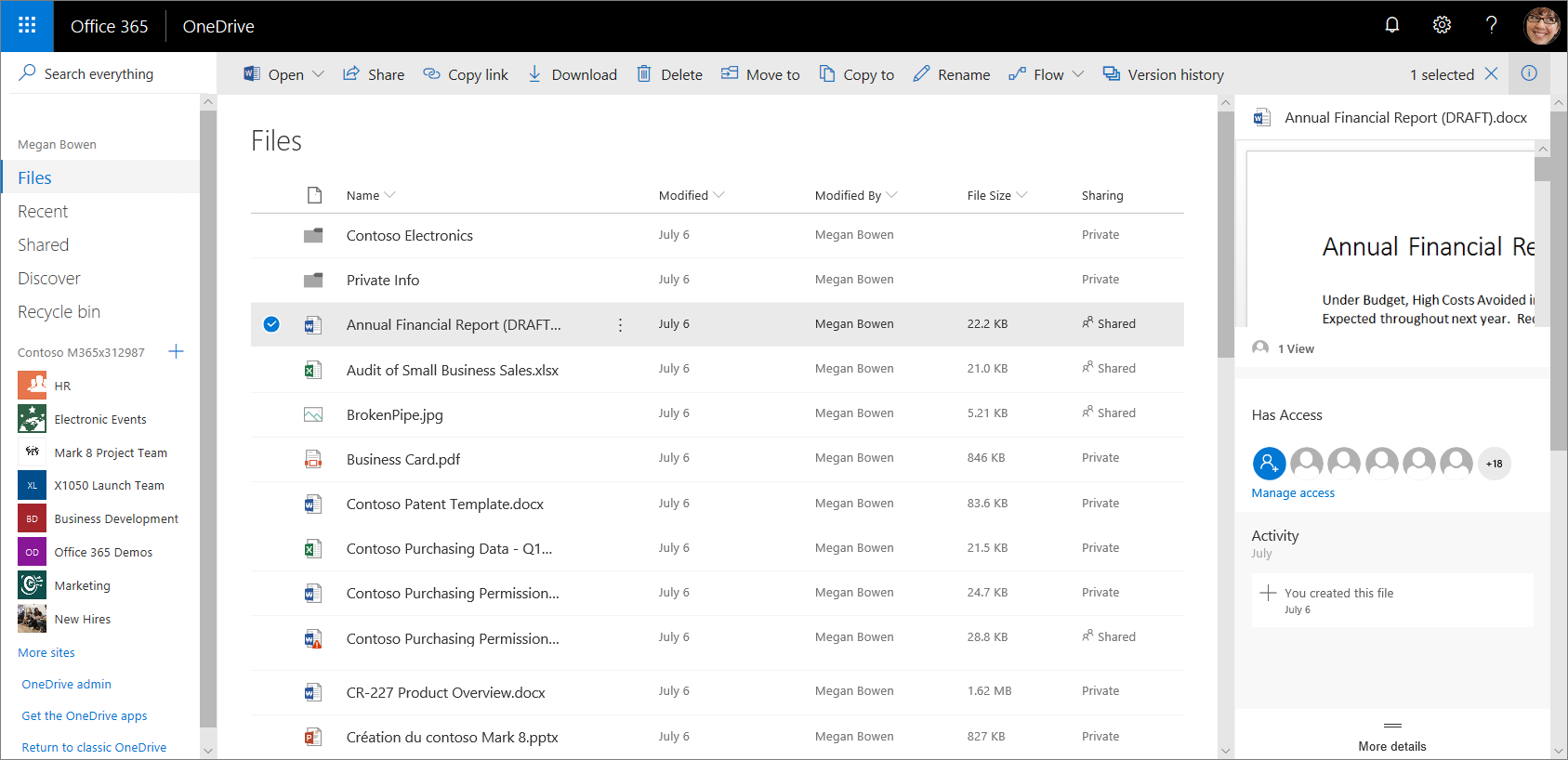 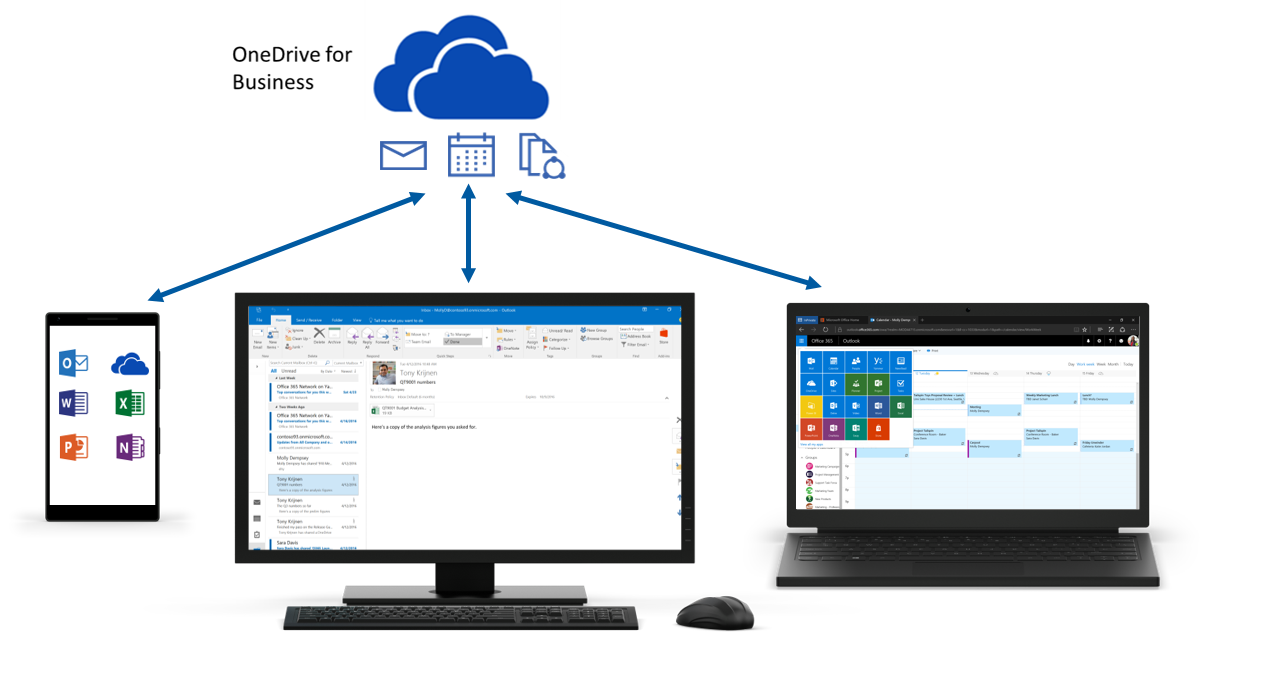 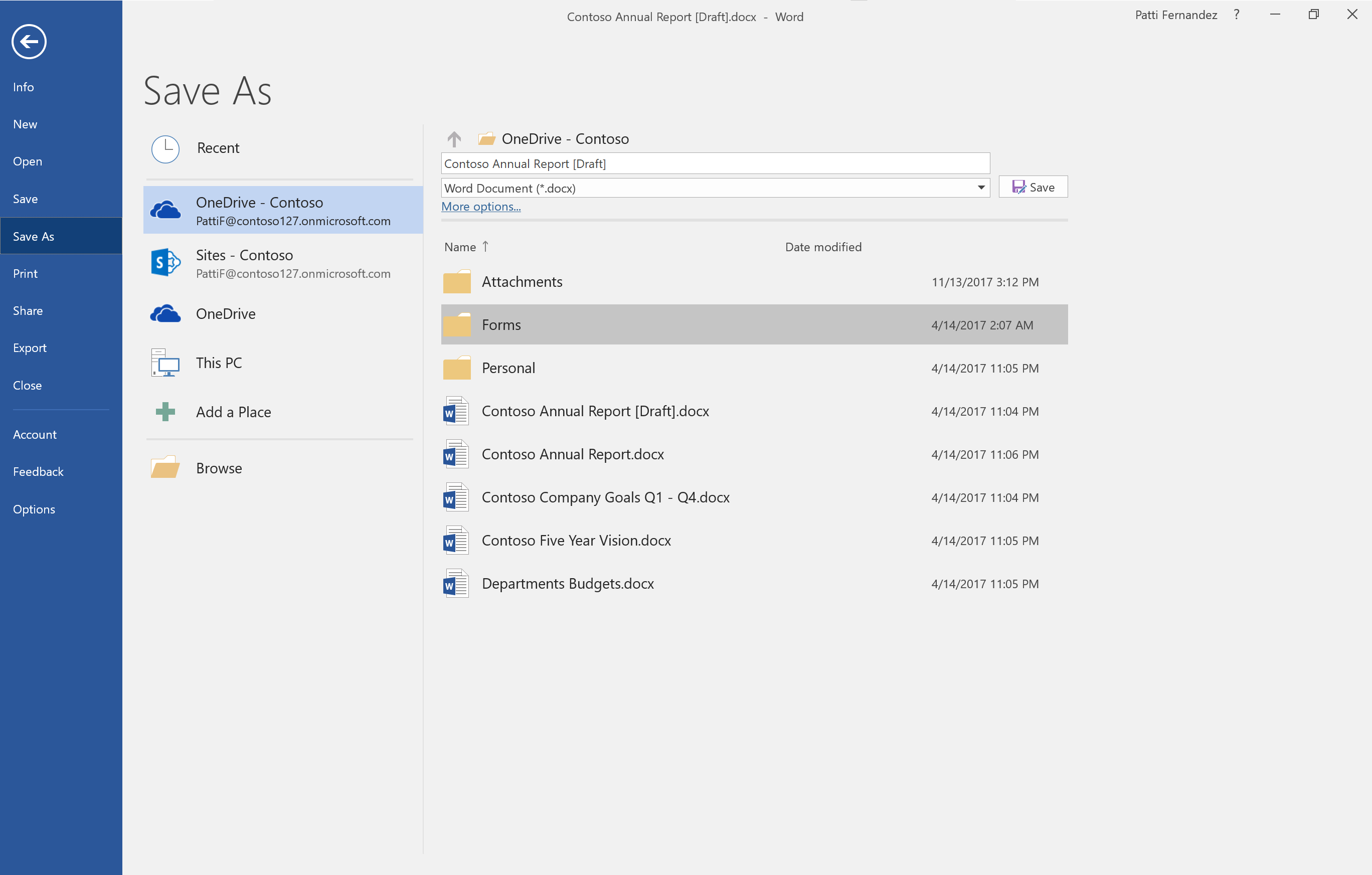 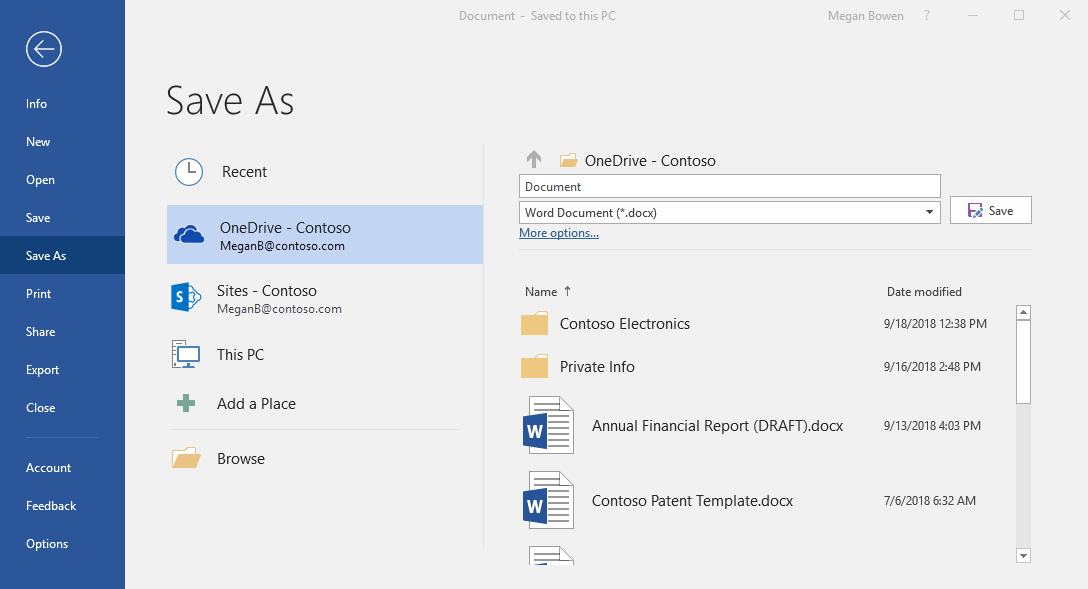 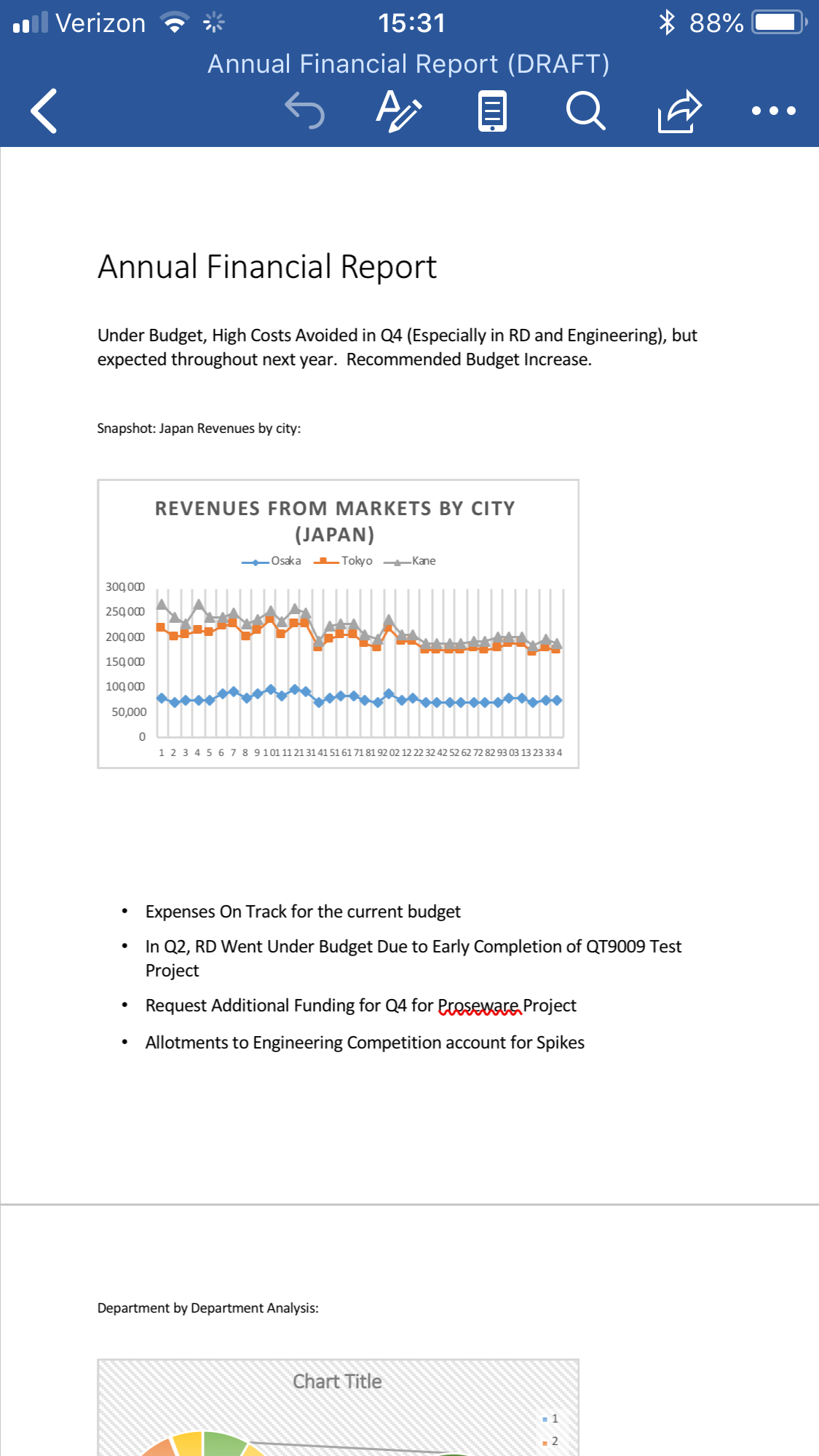 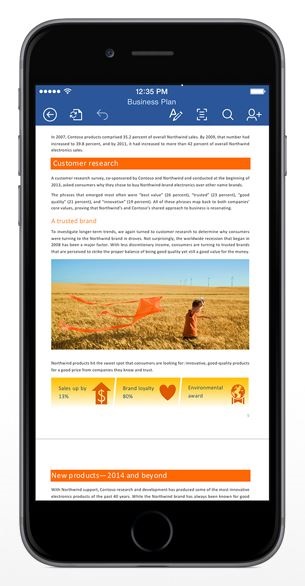 When is it happening?
Go Live
First day activities
First day checklist
Sign in to Office 365
In a web browser, go to office.com
Enter your email address: <name>@<organization url>.com
Set up OneDrive on your mobile devices
Follow your organization’s installation instructions, or see the installation instructions at:
Use OneDrive for Business in iOS
Add OneDrive for Business in Android
Set up syncing for your files and folders
Follow your organization’s instructions, or see the installation instructions at:
Sync files with the OneDrive sync client in Windows
Sync files with the OneDrive sync client on Mac OS X
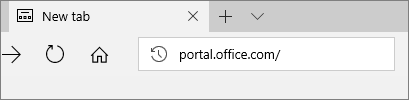 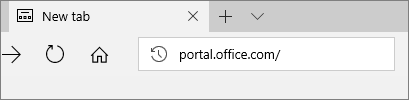 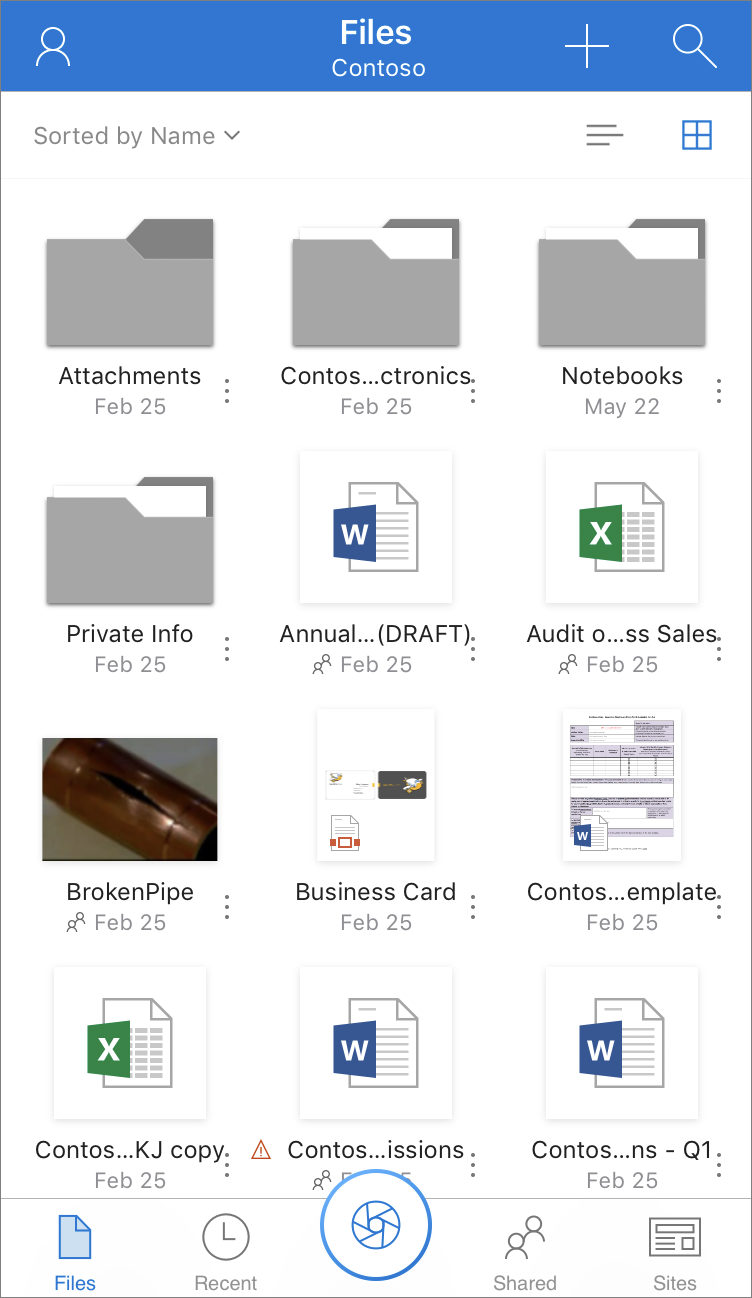 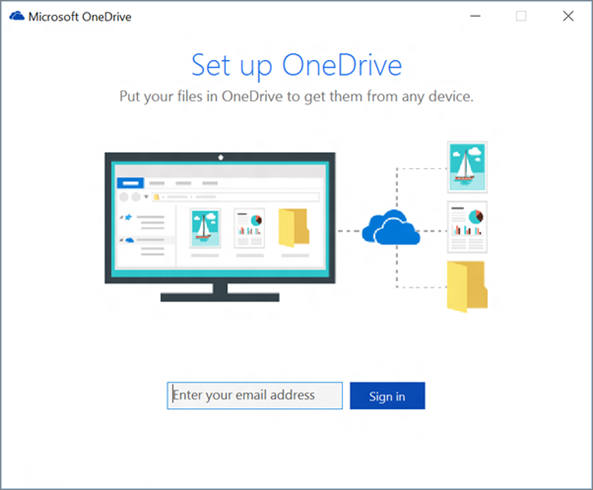 Sign in to Office 365
1
2
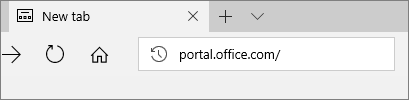 In a web browser, go to office.com
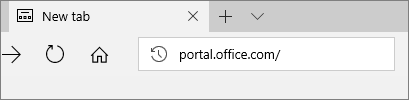 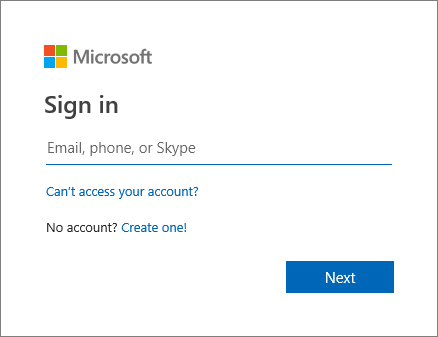 Enter your email address:<name>@<organization url>.com<name>@ORG_ADDRESS
Set up syncing for your files and folders
1
Follow the instructions at Sync files with the OneDrive sync client in Windows
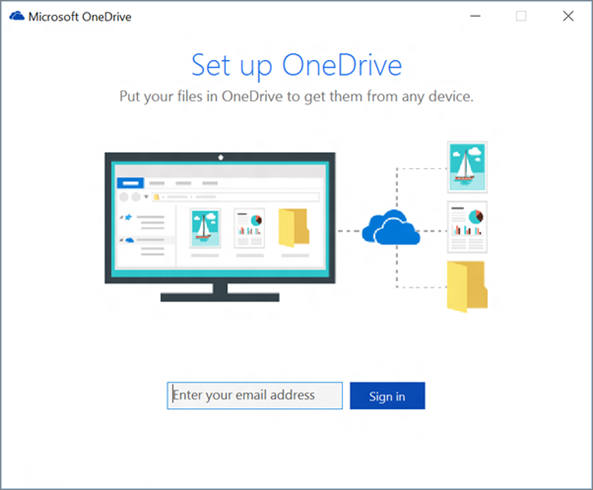 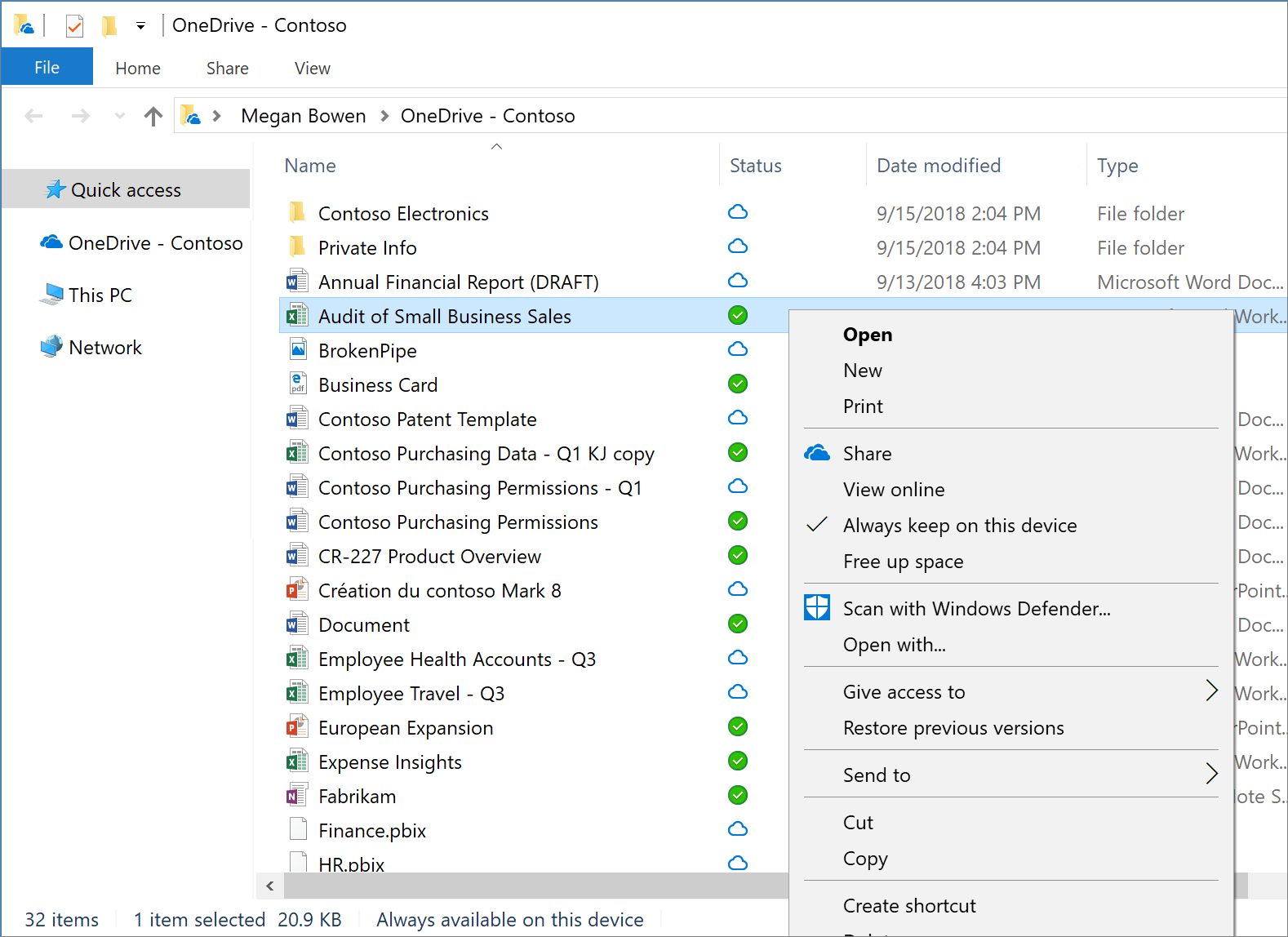 2
Select files you want always available 
(see next slide).
3
In the Windows system tray, select the OneDrive icon to view the Activity center and see the sync activity and access options.
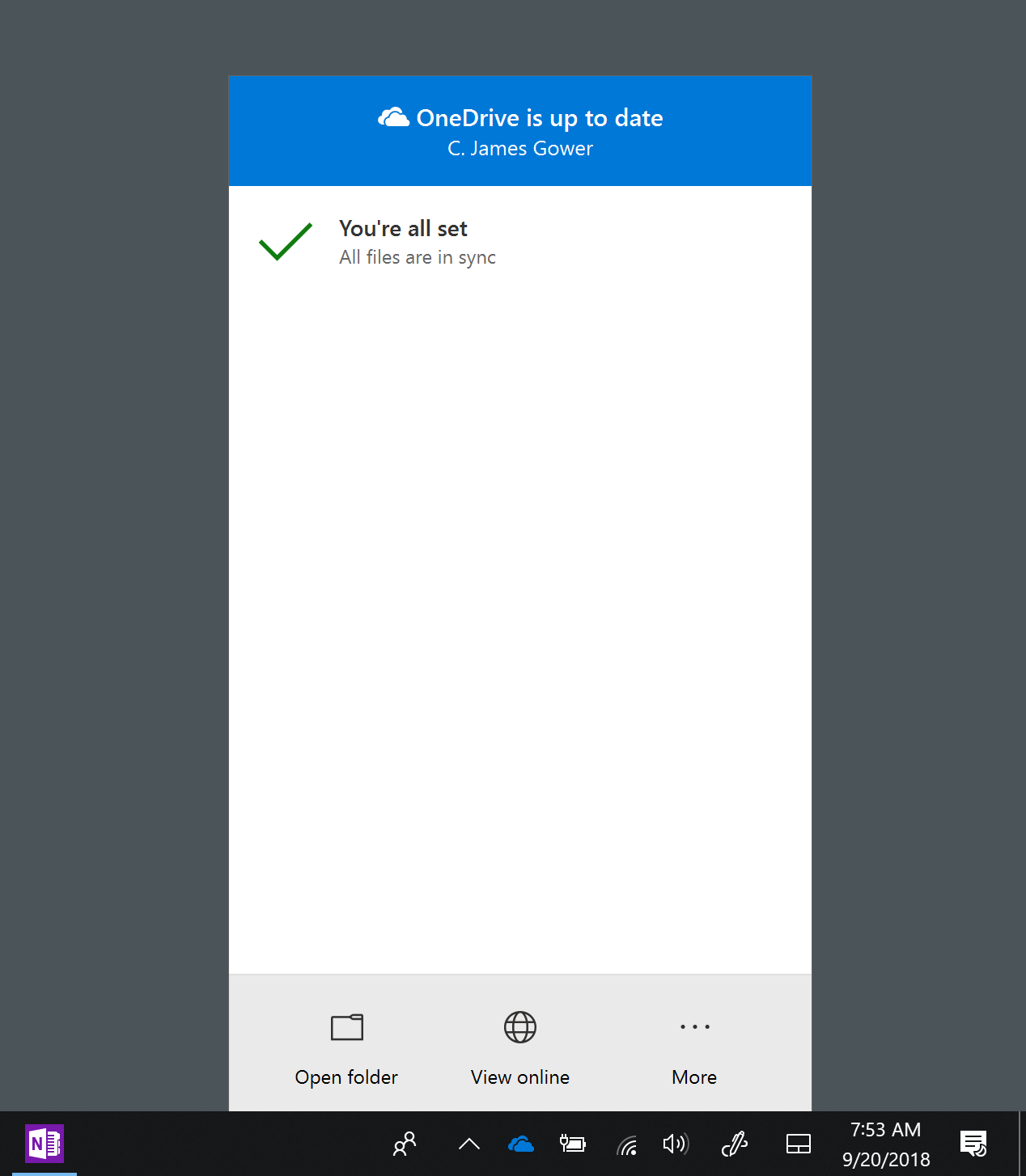 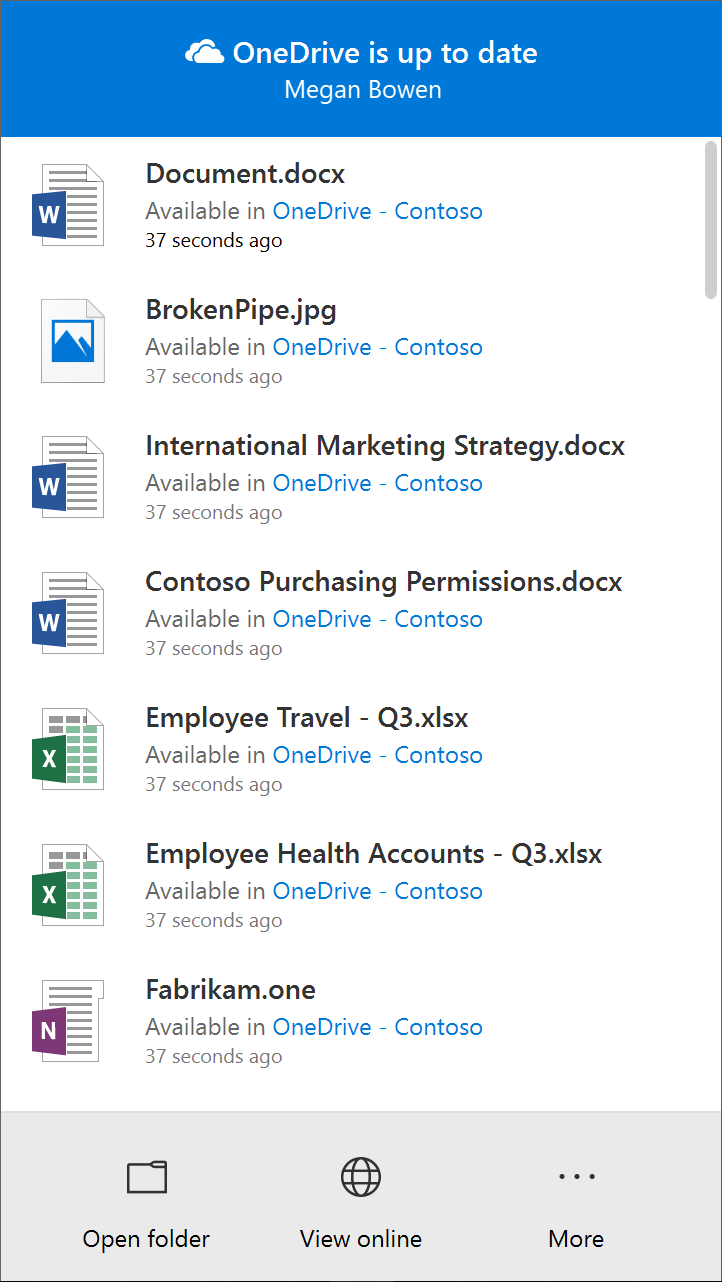 See Which version of OneDrive am I using? if you need to confirm which version of the Sync Client you have.
OneDrive Files On-Demand
With OneDrive Files On-Demand, you can set files and folders to always be available locally on your device or save space by making files online only. 
In the taskbar, select the OneDrive icon, and select More > Settings. Then, on the Settings tab select Save space and download files as you use them.
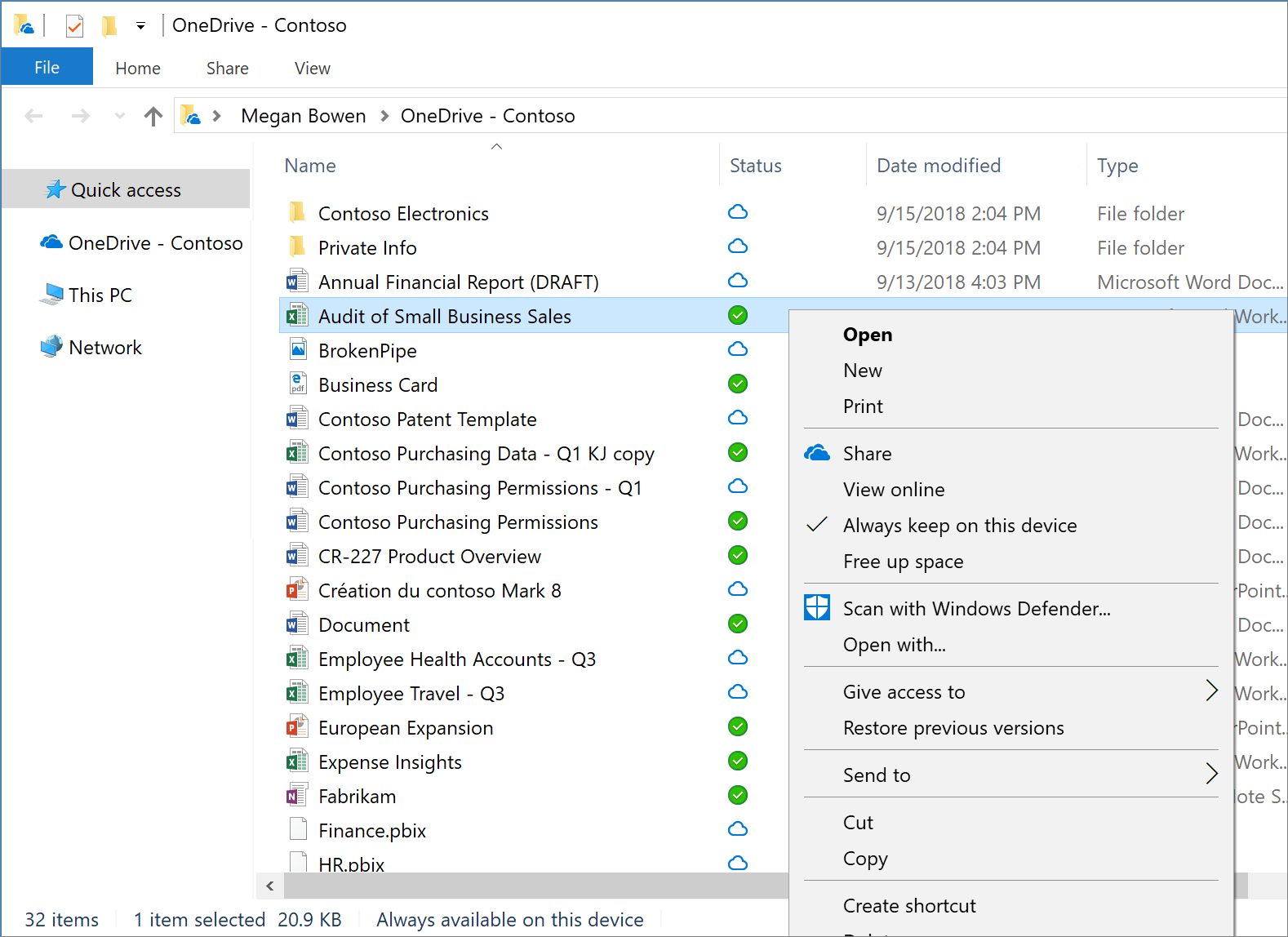 Mark files/folders to be always available, even offline.<name>@ORG_ADDRESS
Change file/folders back to online only.<name>@ORG_ADDRESS
Online only files/ folders do not use space on your device.<name>@ORG_ADDRESS
Files you download to your device and available offline.<name>@ORG_ADDRESS
OneDrive for Business how-to training
[Speaker Notes: Use the OneDrive for Business QuickStart guide (PDF) as a script outline to demo OneDrive.
https://download.microsoft.com/download/1/8/B/18B4B34F-13A5-4B65-A56B-CBE99DD4F63D/MS_Office_QuickstartOneDrive.pdf]
Access: Access and edit your files from all your devices
Open OneDrive
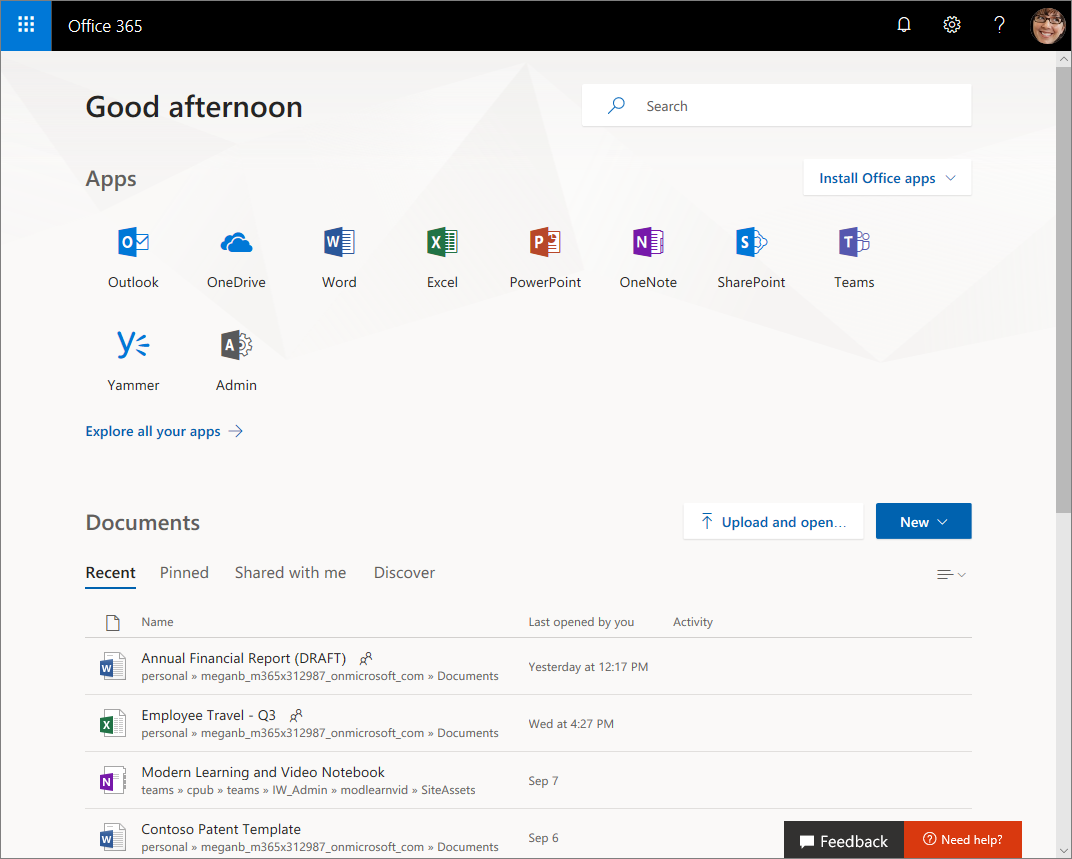 Sign in to office.com, then select OneDrive
OneDrive tour
Select a command from menu bar,
or right-click a file in the list and select a command from menu
Select a file, then select      to see the file’s info, preview, and recent activity, and to manage sharing rights
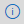 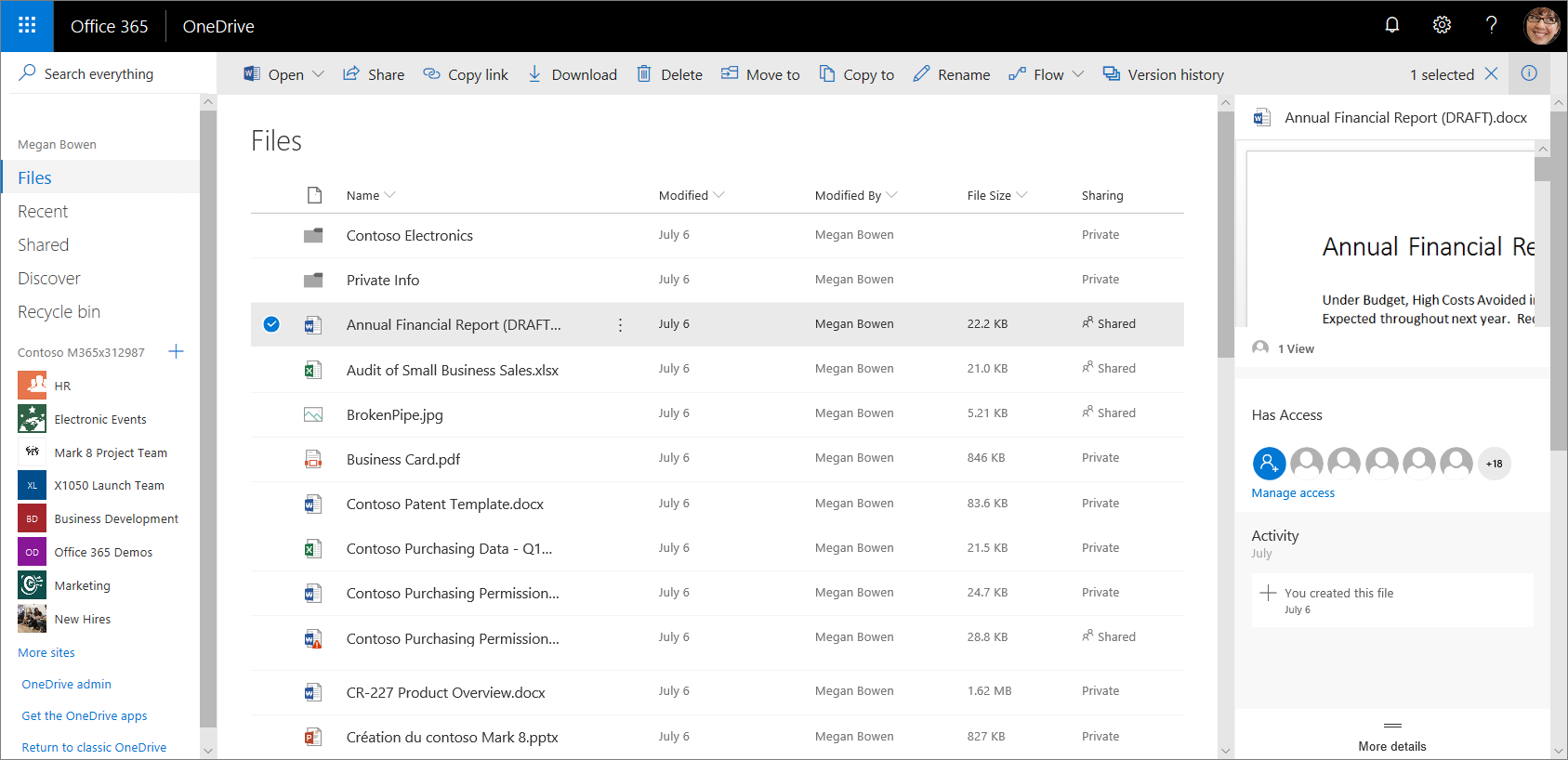 Find and restore earlier versions of your files
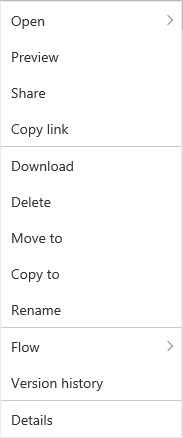 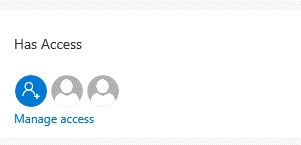 Find trending content, files shared with you, SharePoint sites you’re following, and more
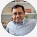 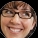 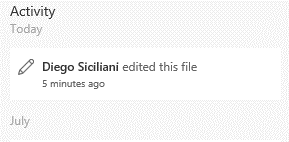 Access the file you want
Search for files across Office 365
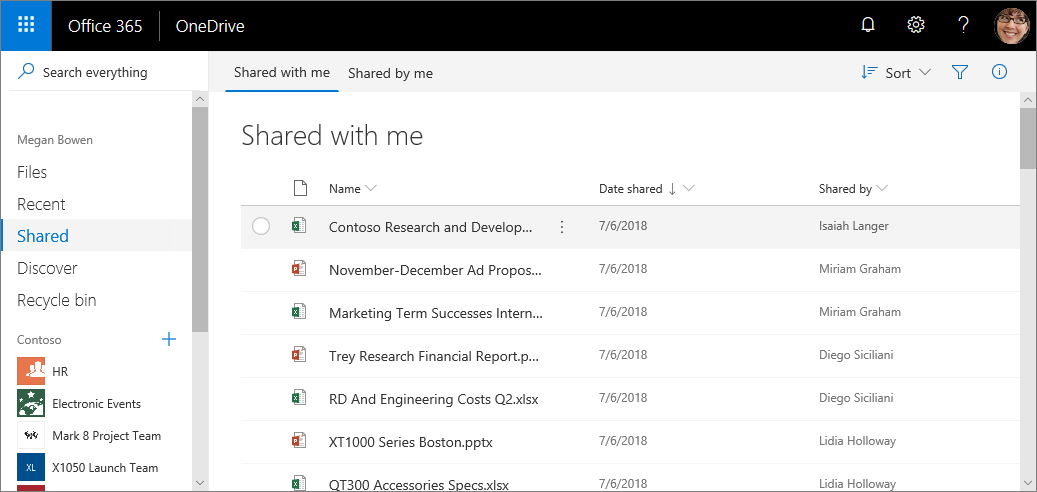 See recently used files sorted by date
See files that have been shared with you or shared by you.
Select      to filter by when modified, file type, or who shared file
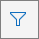 See files from SharePoint sites and Teams
Upload a file
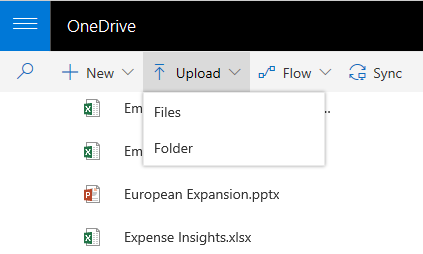 Select Upload > Files. Select the file or files to upload and then select Open. Or drag and drop from File Explorer.
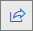 To share a file from within Word, Excel, PowerPoint, or another Office app:
Select    Share on the ribbon.
Or, select File > Share.
Note: If your file is not already saved to OneDrive, you'll be prompted to upload your file to OneDrive to share it.
Select who you want to share with from the drop-down, or enter a name or email address.
Add a message (optional) and select Send.
Create a file
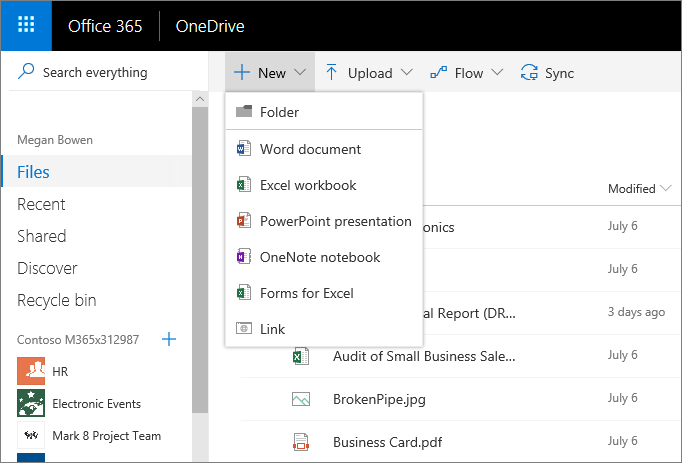 Select + New, and then select the type of file to create
If you don’t see the New command, make sure to deselect any files in your list
[Speaker Notes: Do Create demo here.]
To share a file from within Word, Excel, PowerPoint, or another Office app:
Select    Share on the ribbon.
Or, select File > Share.
Note: If your file is not already saved to OneDrive, you'll be prompted to upload your file to OneDrive to share it.
Select who you want to share with from the drop-down, or enter a name or email address.
Add a message (optional) and select Send.
Move or copy a file
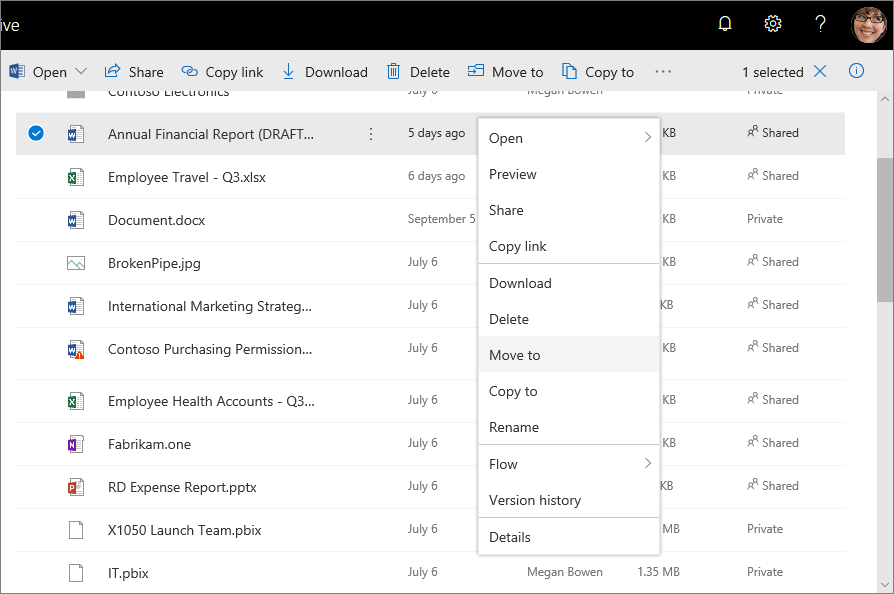 To move or copy a file to a new location, select Move to or Copy to.
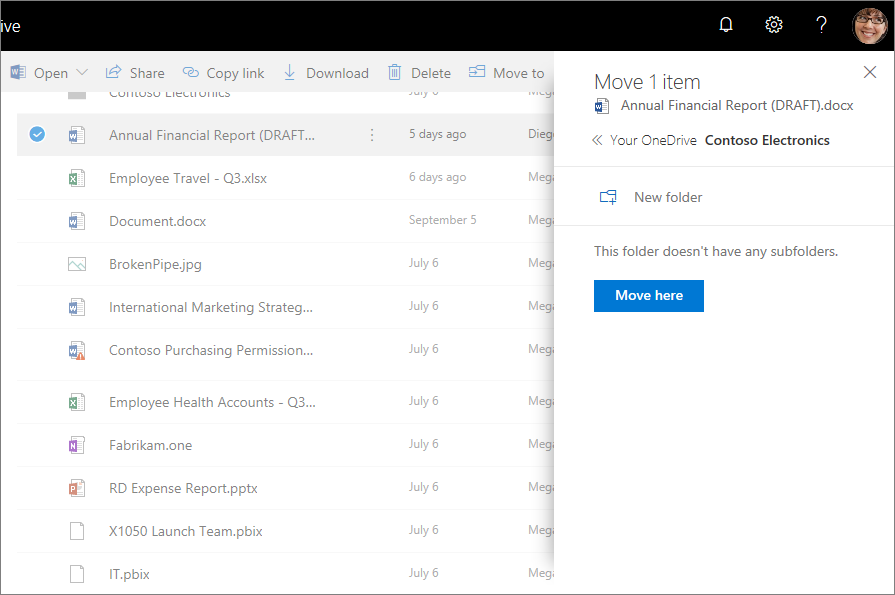 Then select where to move or copy the file, and select Move to or Copy to.
View file version history
1
2
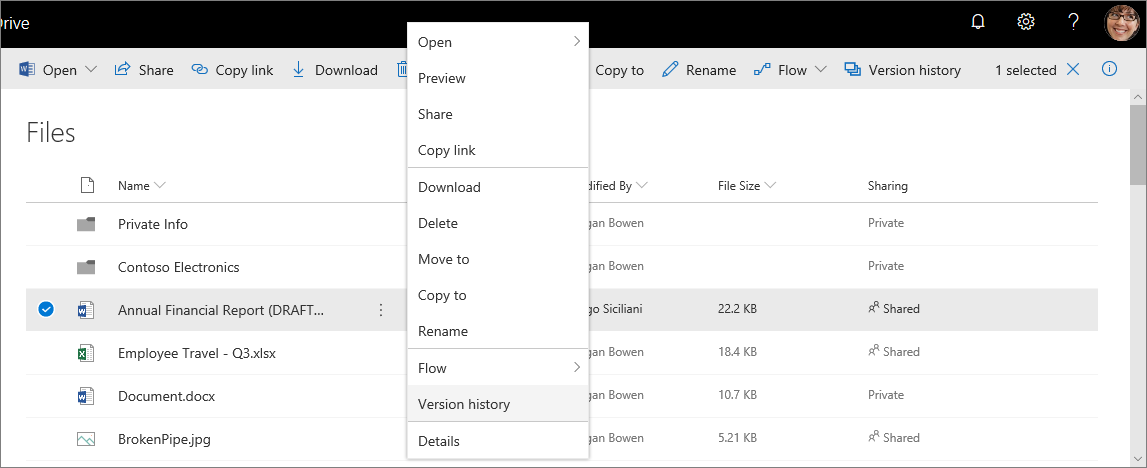 Select a file and select Version history
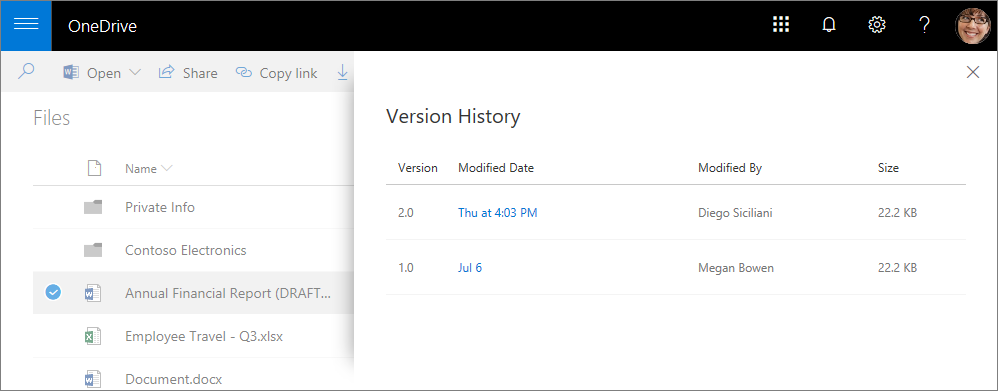 Select a version of the file to open it. You can then save it as the current version, or save it under a new name.
Open files in Office
Select File > Open
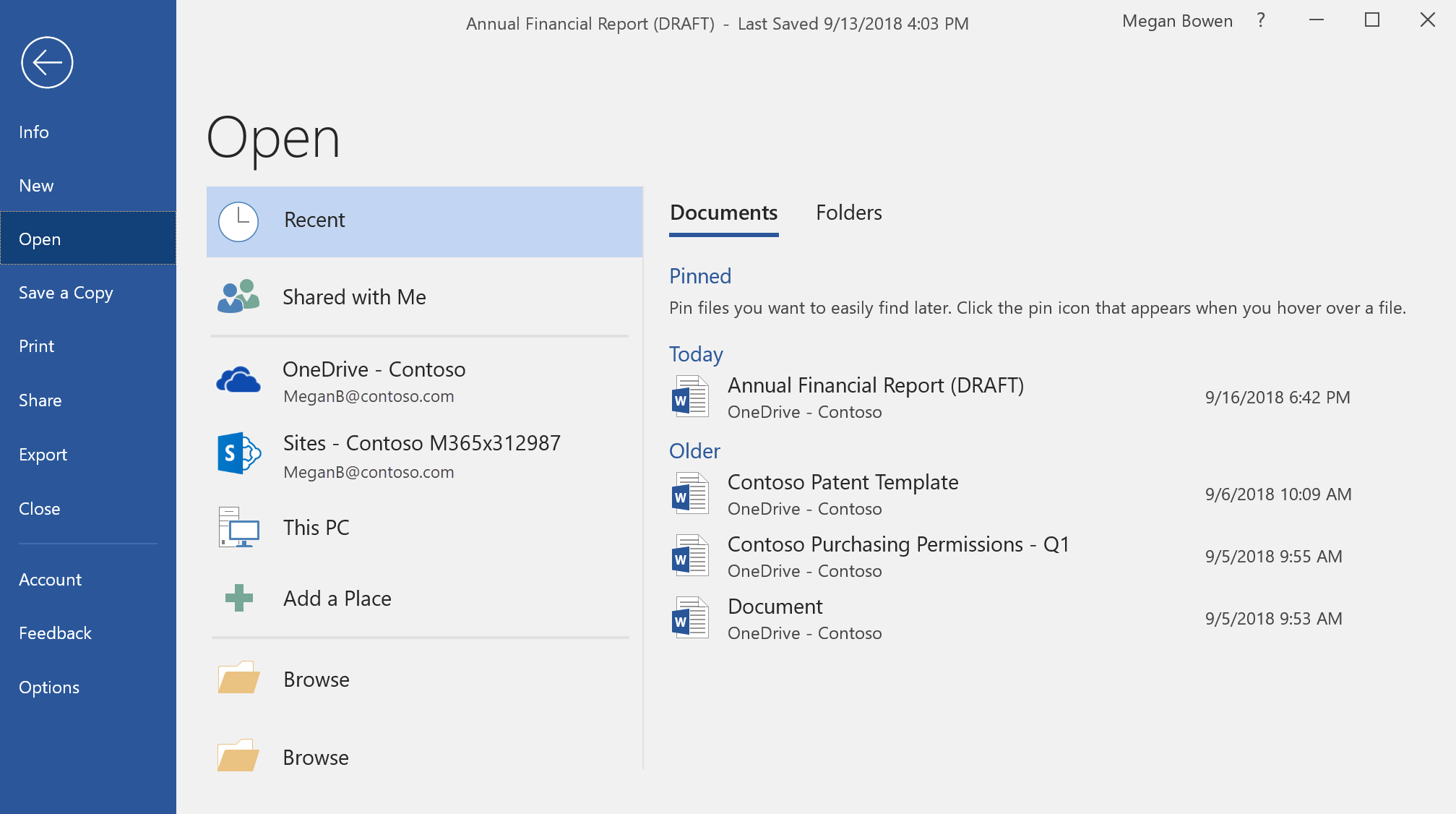 Open from the Recent list. Pin important files for easy access.
Open files from:
Files shared with you
Your organizational OneDrive (OneDrive - <organization>)
SharePoint sites you’re subscribed to
Your personal OneDrive
Your PC
Save files to OneDrive
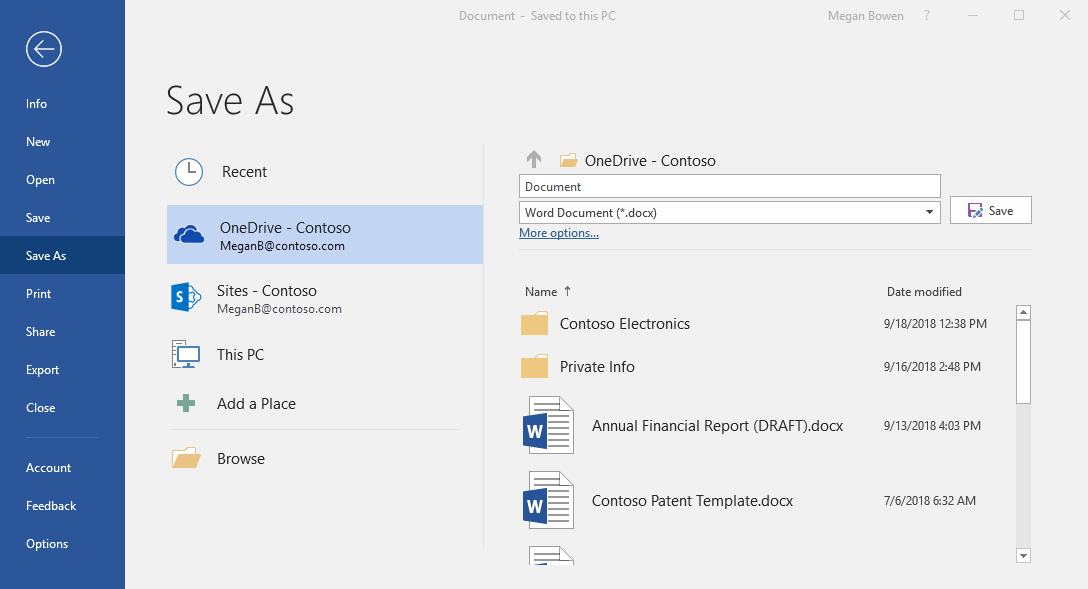 Select File > Save As
Save As to:
Files shared with you
Your organizational OneDrive (OneDrive - <organization>)
SharePoint sites you’re subscribed to
Your personal OneDrive
Your PC
View your files from a mobile device
Tap Files to access your files and folders on OneDrive.
Select     next to a file to open the menu
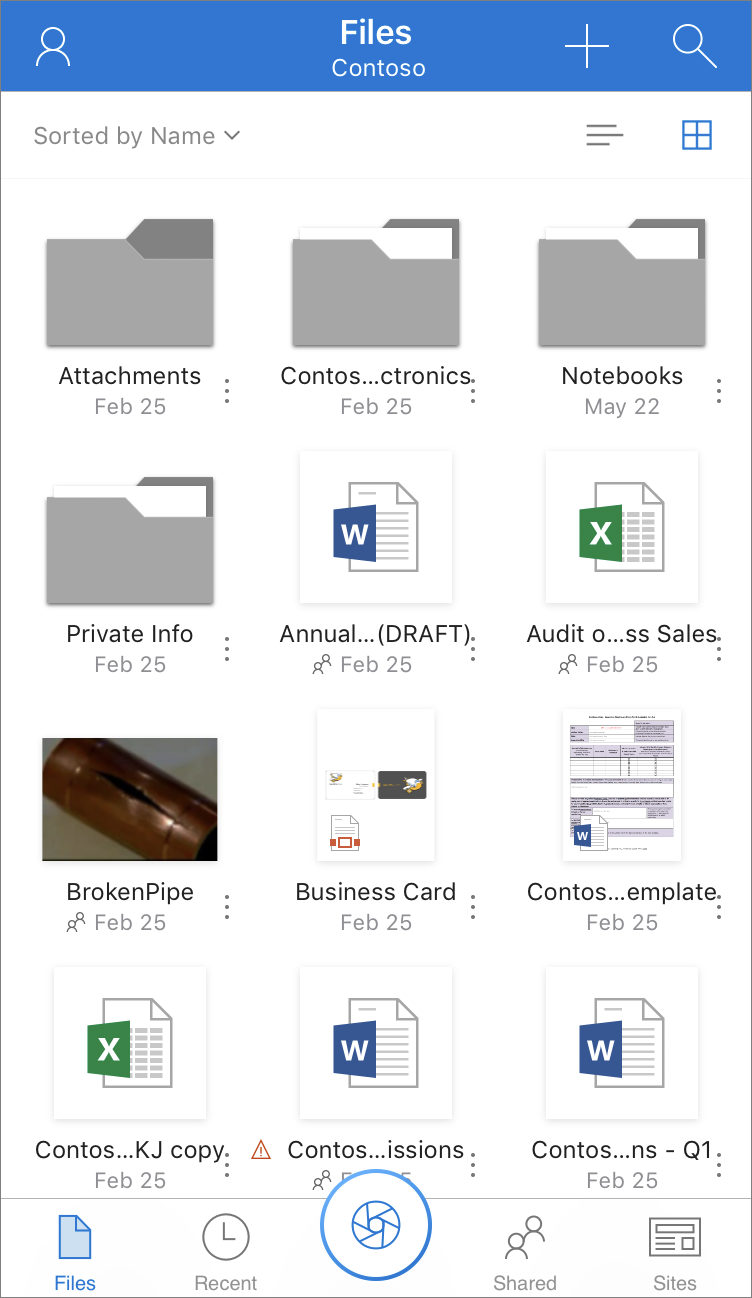 …
Tap Recent to see your most recently active files.
Tap Scan to scan a document, whiteboard, or business card.
Tap Shared to see files shared with you and discover content trending around you..
Tap Sites to access your SharePoint sites.
View and select your accounts
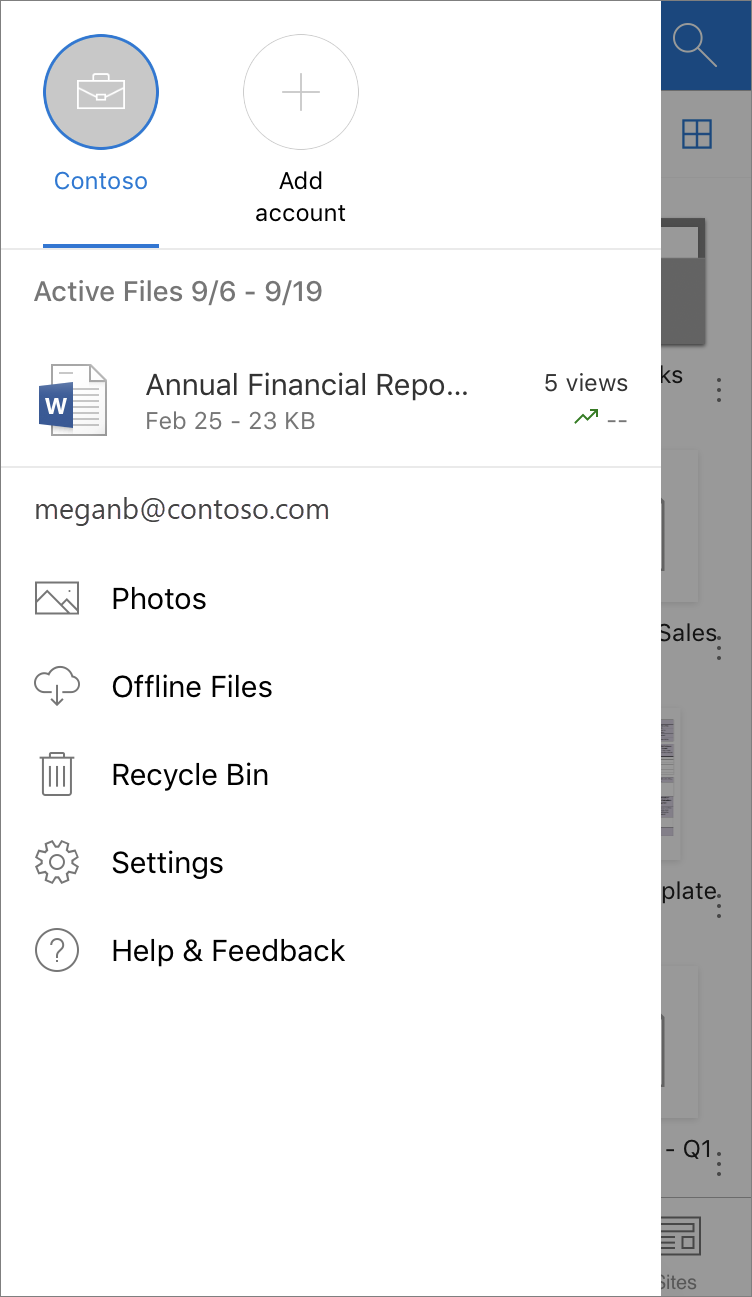 Open the OneDrive app and tap Me. Then tap the account at the top of the screen
Tap Add account to add an account. You can have multiple accounts, for instance, your work OneDrive and your personal OneDrive.
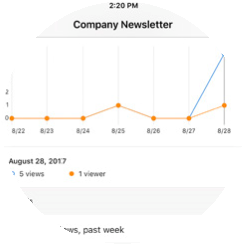 See trends views. Tap to see an activity chart.
Tap Offline Files to all the files you have taken offline.
Tap Recycle Bin to access and recover deleted files.
Take a picture from OneDrive
1
Tap Files > + > Take a Photo or video
2
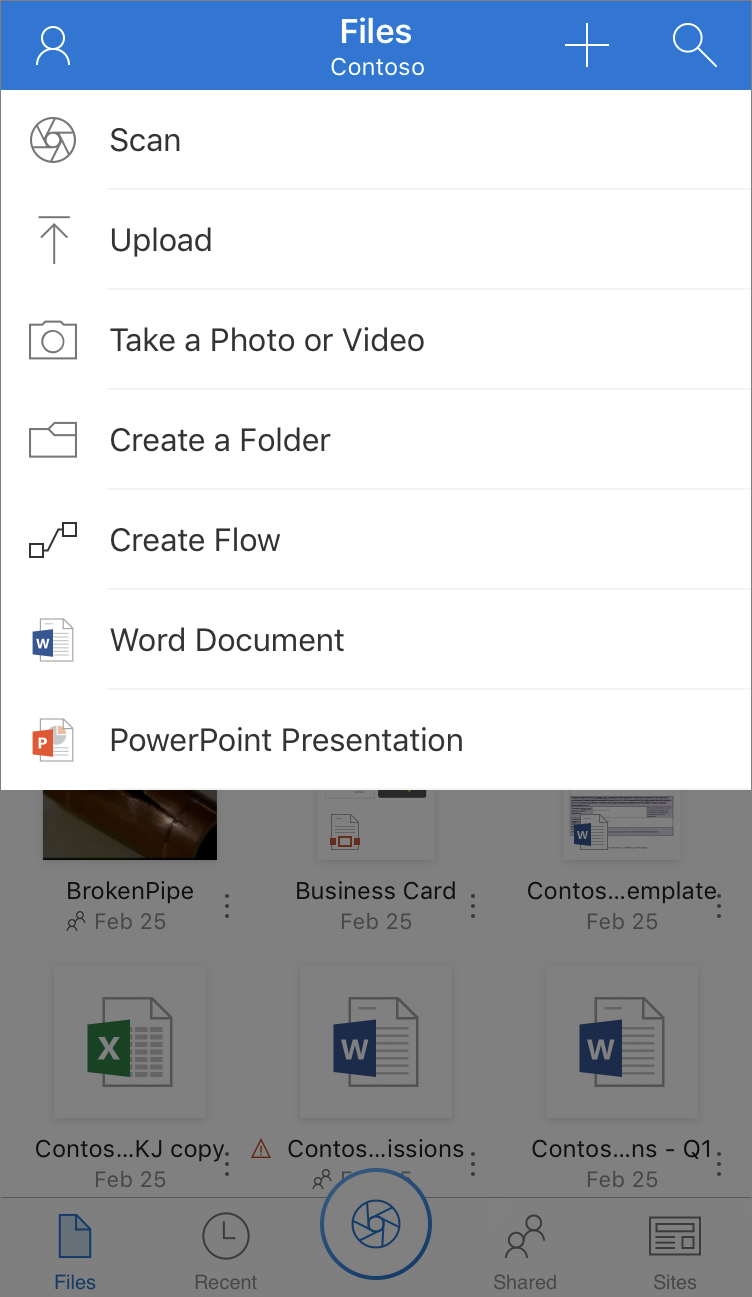 Tap to take photo
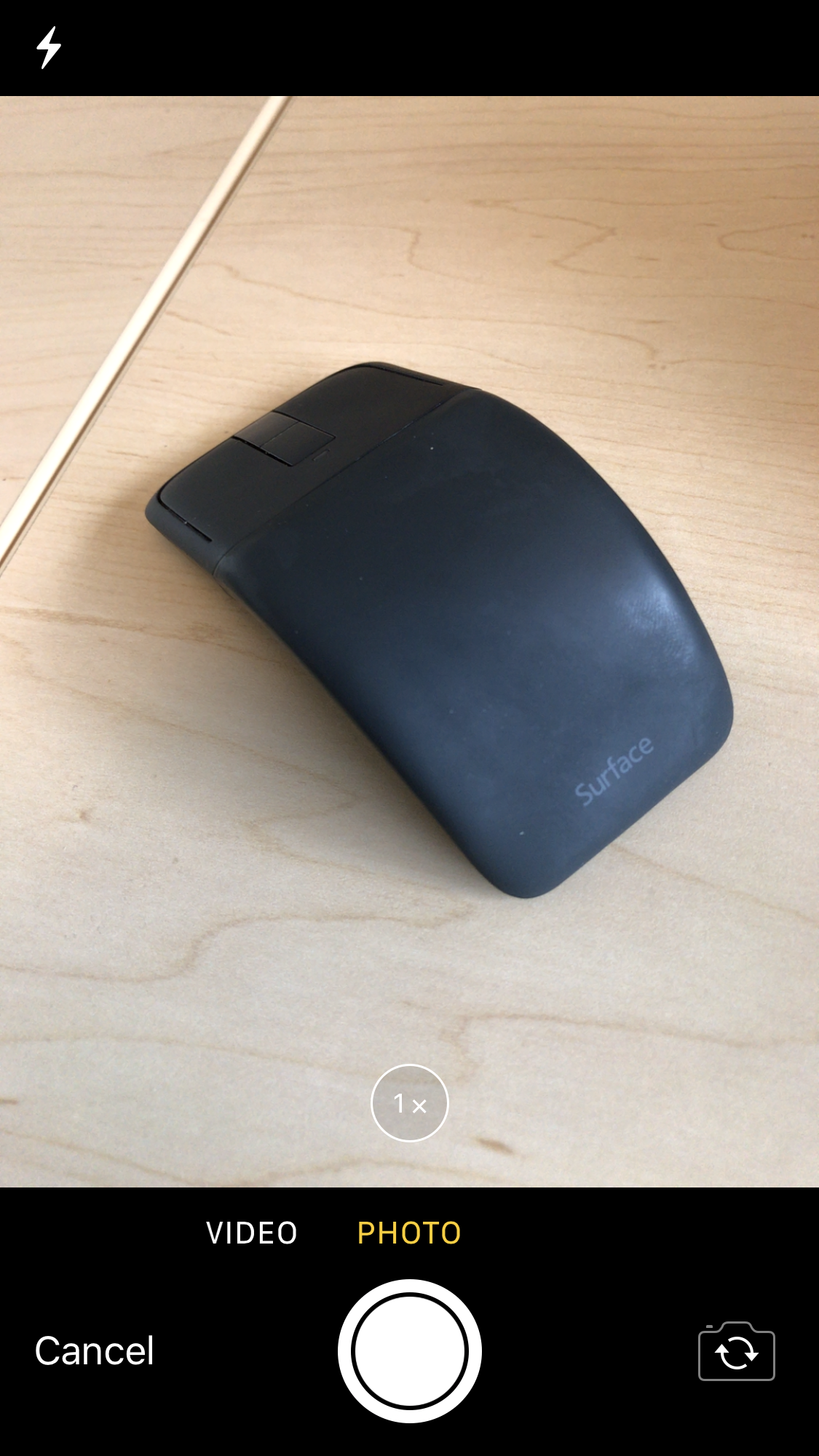 Tap Use Photo to save picture to OneDrive
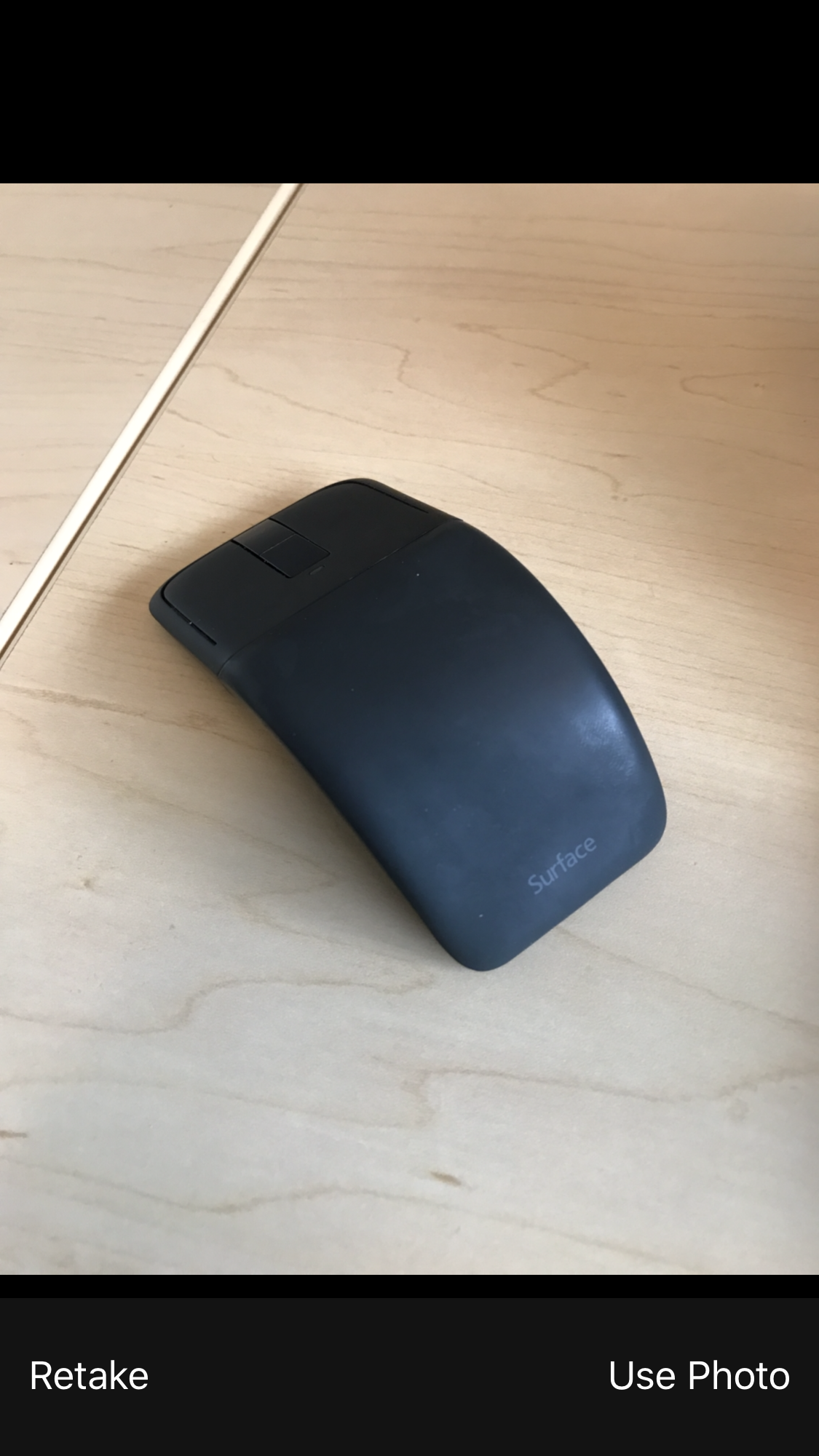 3
Scan a multipage document
1
Tap Scan
2
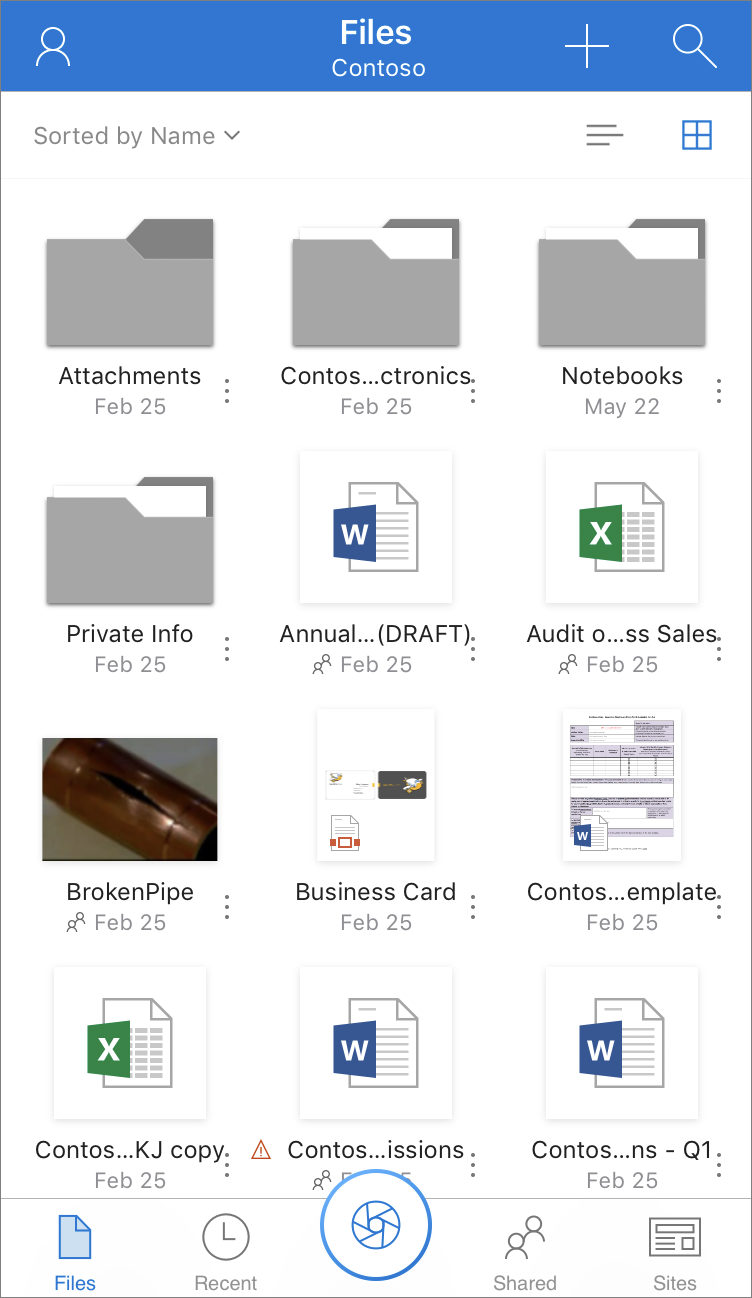 Tap Document
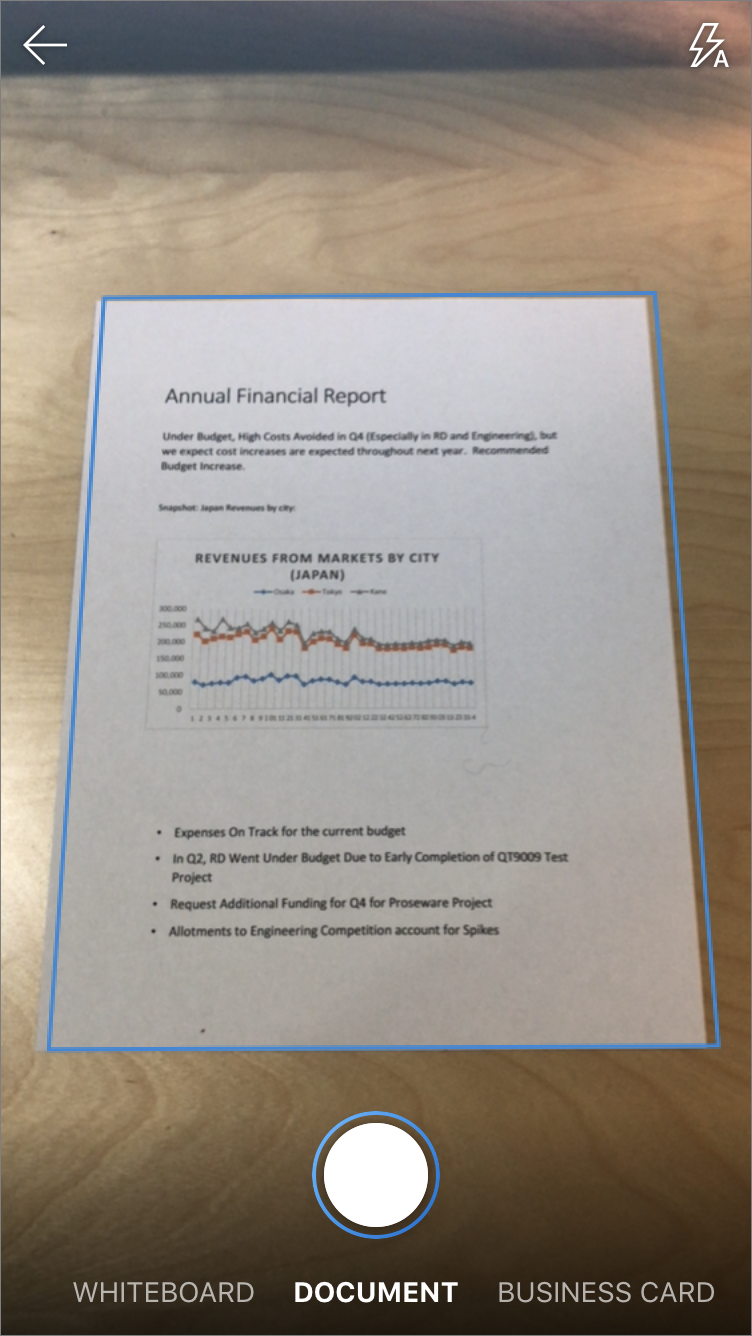 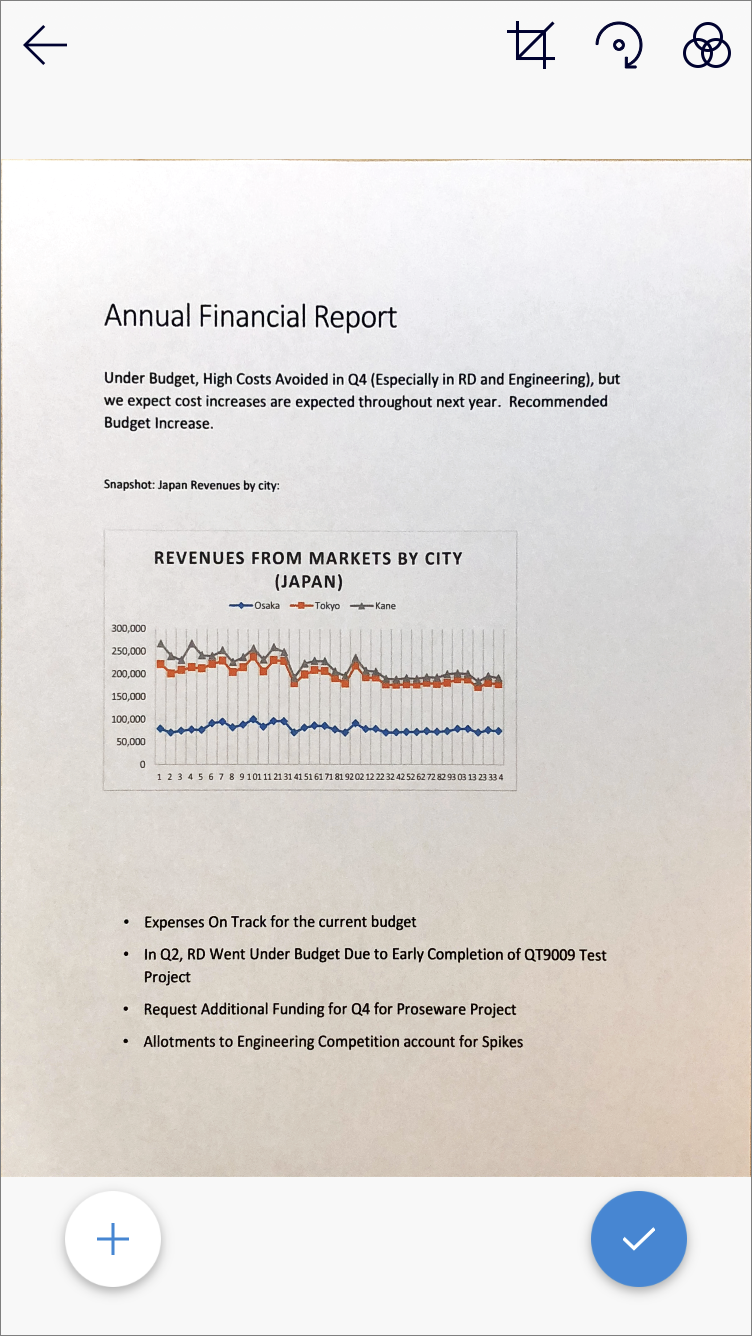 Tap + to take the picture of the next page
3
[Speaker Notes: Do photo demos here.]
Share a file from a mobile device
Press and hold a file to select it, then tap      Share.
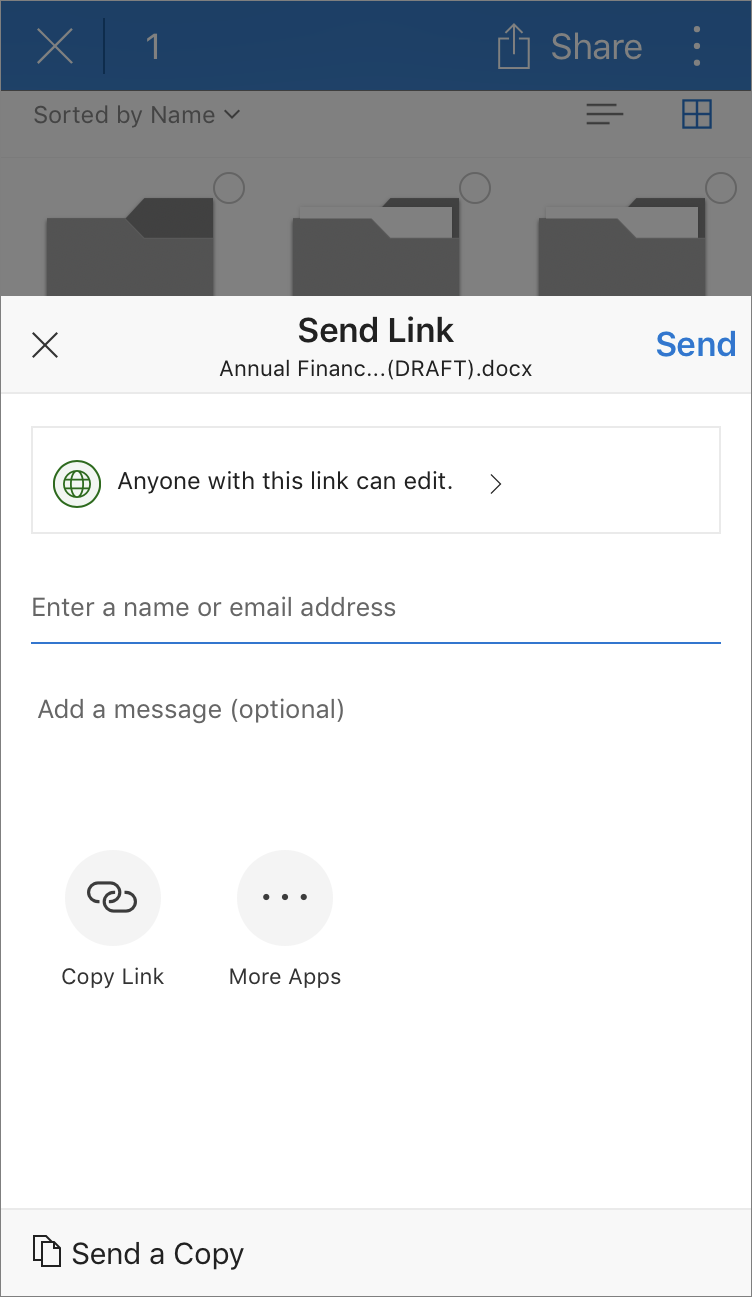 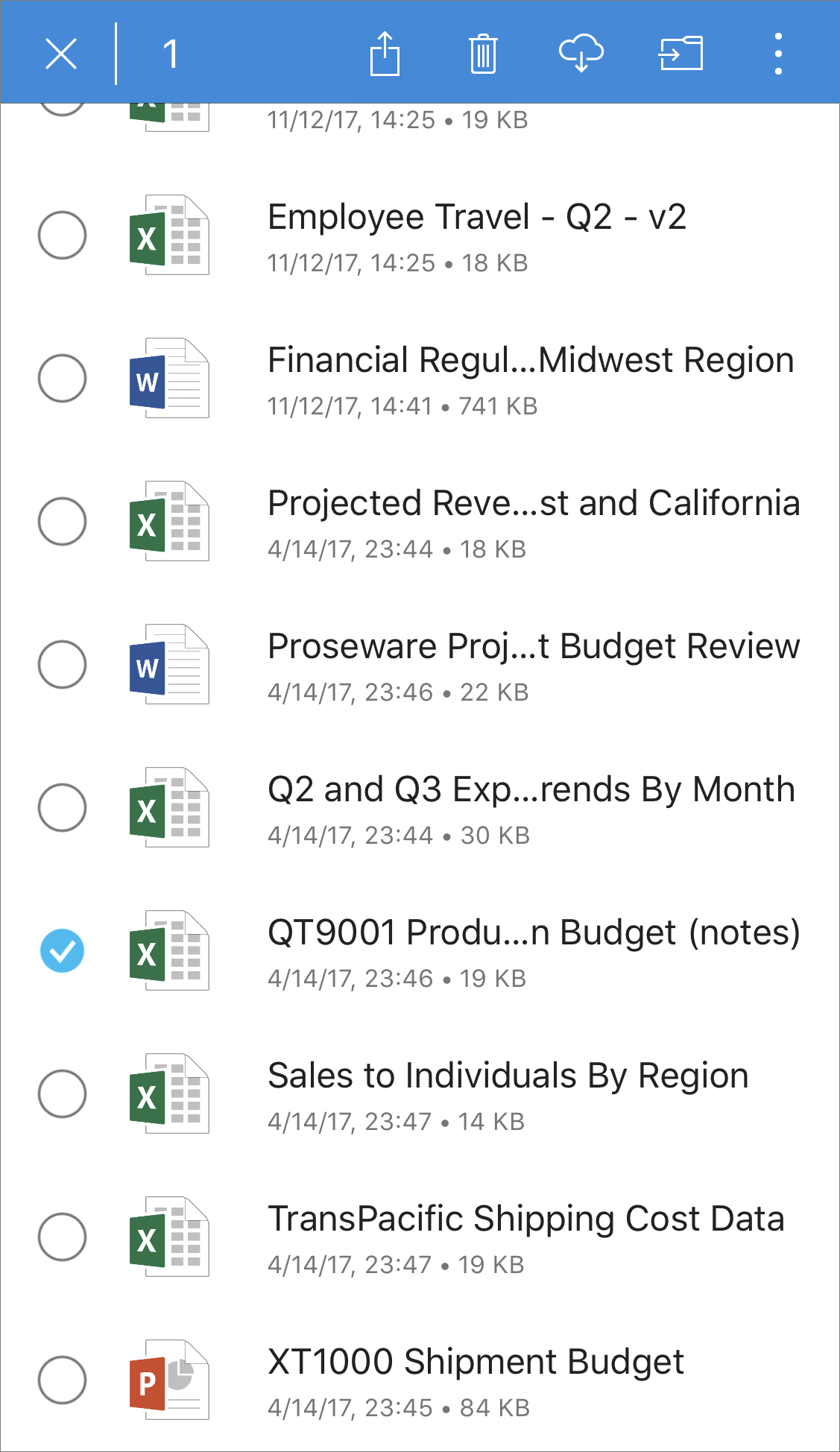 [Speaker Notes: Demo sharing a link here.]
Share: Share inside or outside your organization
Share a file
1
Select      Share
2
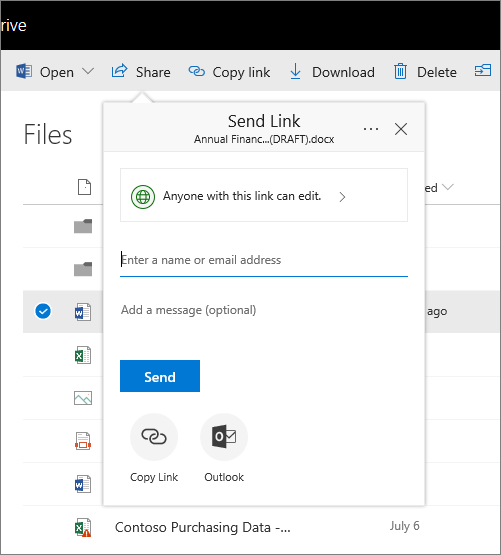 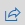 Select     to choose share settings
Note: See next slide for details
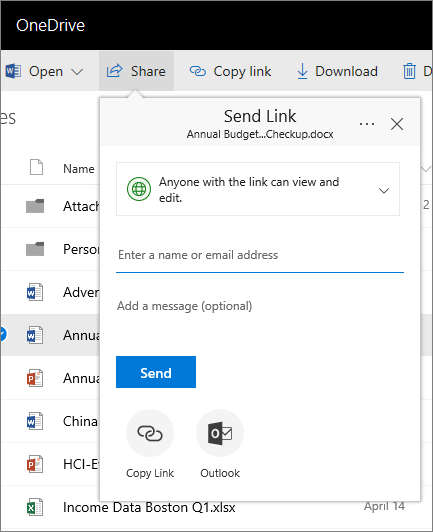 3
Enter who to share file with
Select Send to send the sharing link directly to the recipients
Select Copy Link to get a link you can use in IMs, email, etc.
Select Outlook to open an email message window with the link already attached
4
Choose your share settings
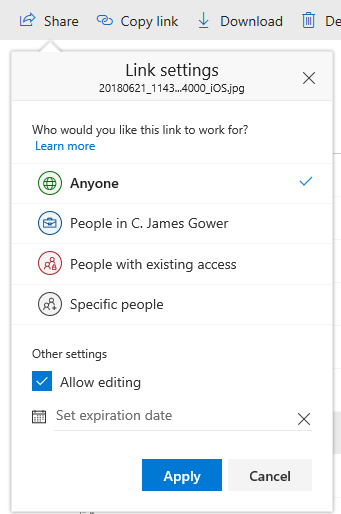 Annual Financ…(DRAFT).docx
Choose who can use the link:
Anyone – people inside and outside your org can access. Receive links directly or forwarded.
People in <organization> – everyone in your org can access.
People with existing access – create a link to be used by people who already have access.
Specific people – enter email addresses of the people you want to give access to.
Contoso
Allow link recipients to edit the file. Leave blank to make link read-only.
Set a date if you want the link to expire automatically
Share safely with people outside the company
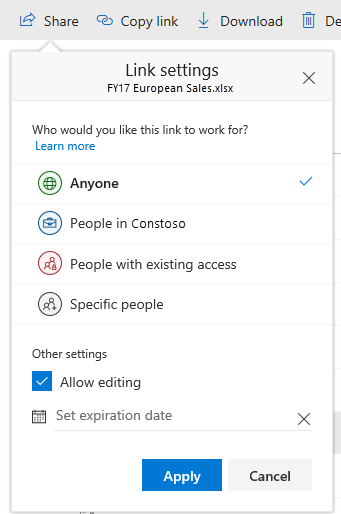 Choose Specific people in Link Settings, and enter the email addresses of who you want to share the file with.
Annual Financ…(DRAFT).docx
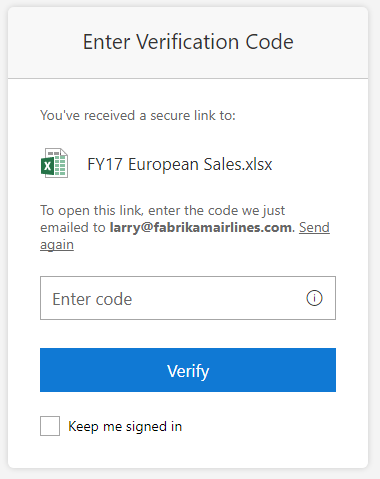 They will be sent an email message with a time-limited, single-use verification code when they open the link. By entering the verification code, they prove ownership of the email account to which the secure link was sent.
Contoso
Share a file in Office on the desktop
1
2
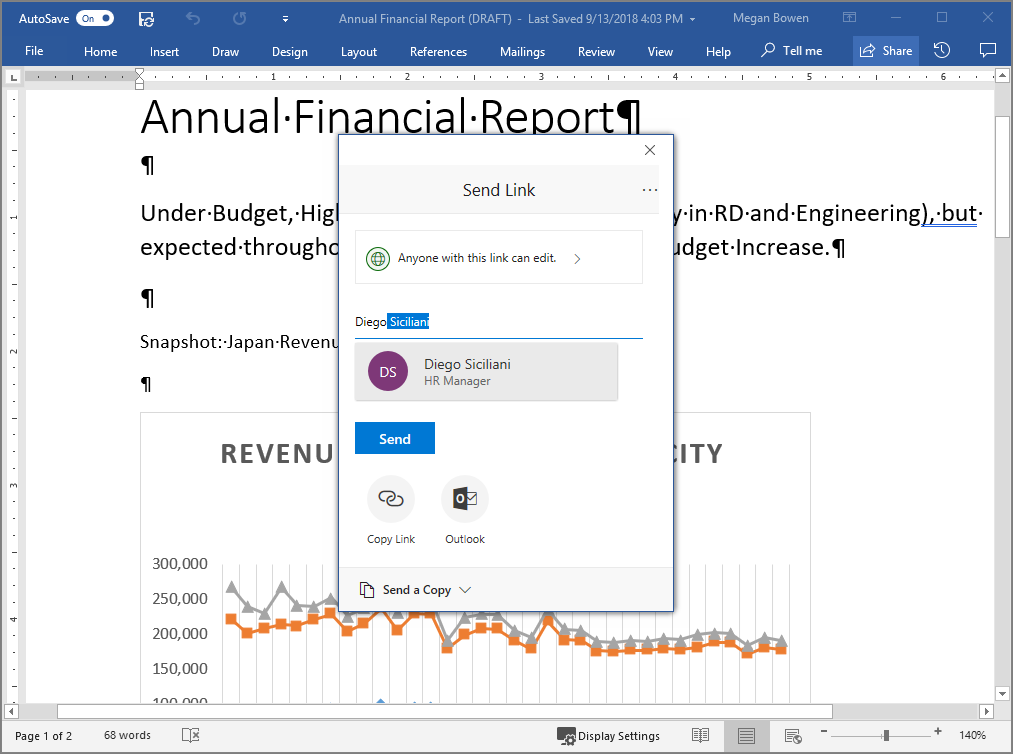 Select Share on the ribbon, or select File > Share
If your file is not already saved to OneDrive, you'll be prompted to upload your file to OneDrive to share it.
Enter who to share the file with, select your share settings, and choose how to send the link.
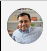 Share a link in Outlook
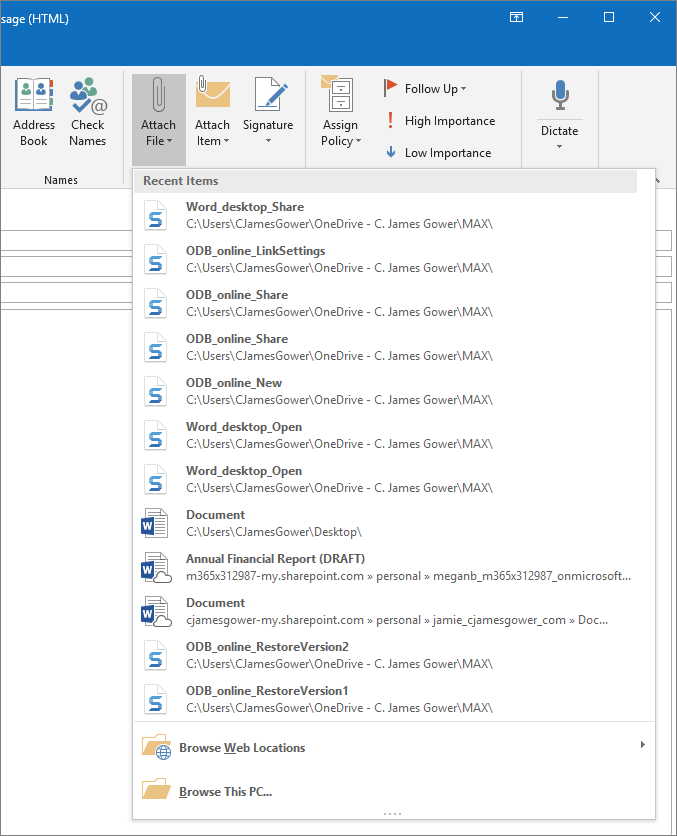 While composing an email, select Message > Attach File
If the file you select is not already saved to OneDrive, you'll be prompted to upload your file to OneDrive to share
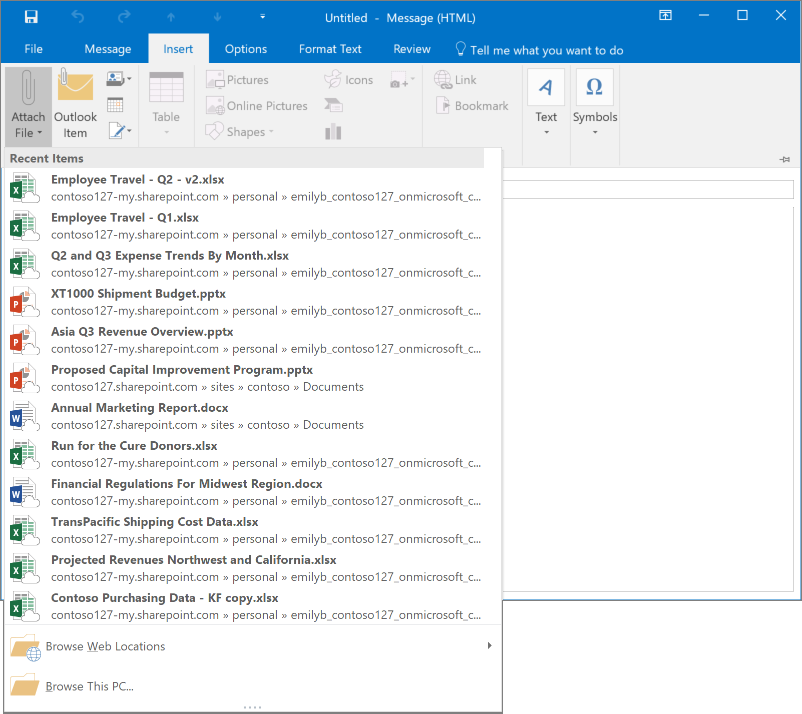 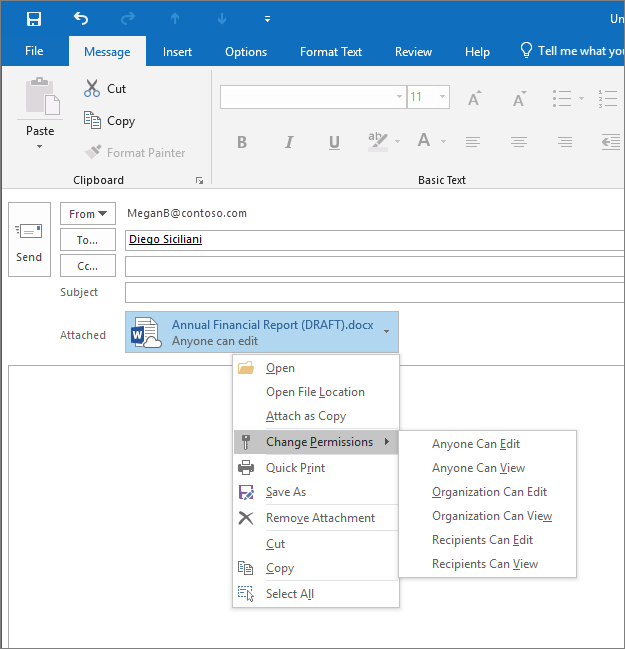 Select     next to an attached file to change permissions and take other actions.
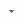 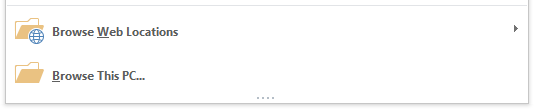 Collaborate: Work together in real-time on Office documents
Coauthor a Word document
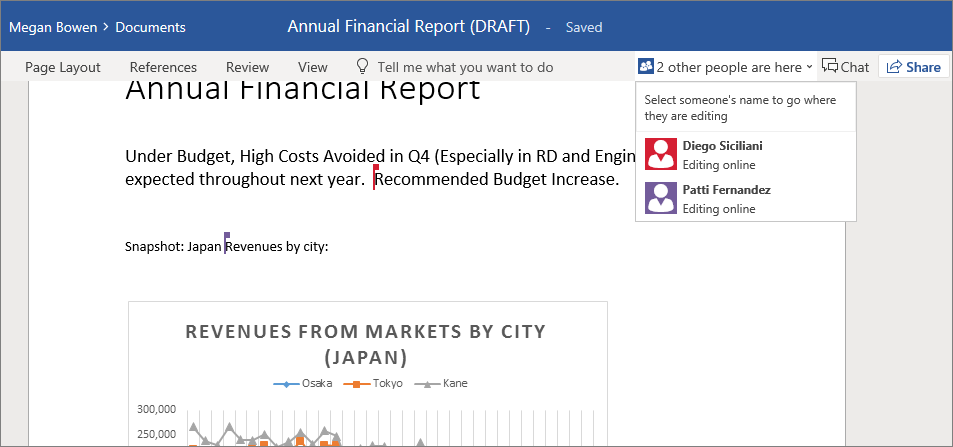 After you share a document, you can work on it at the same time with the people you shared it with.
Select the coauthoring notification to see names of the other people editing the document.
Select a coauthor to go to where they’re working in the document.
[Speaker Notes: Do coauthor demo here.]
Discover: Quickly find the files that matter to you
Find relevant content in Discover view
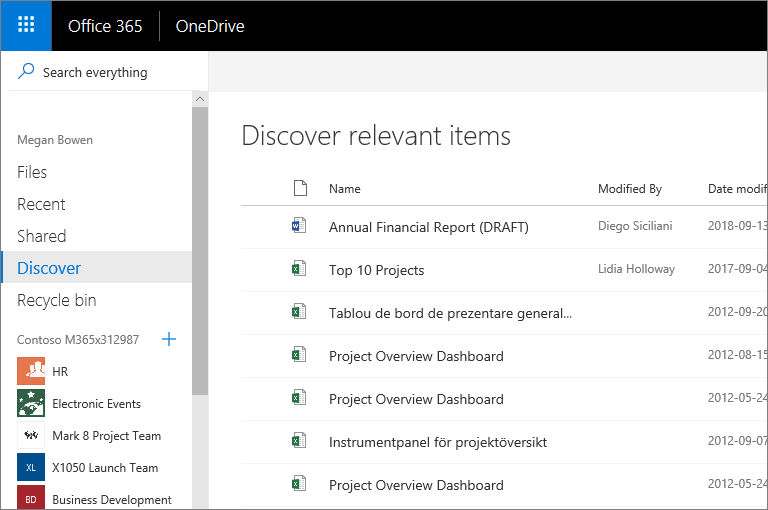 Select Discover in the navigation pane to view trending content in your organization and content relevant to your work. 
Discover view is powered by Microsoft Graph. Discover view does not change any permissions. Your private documents are not visible to others and you can view only those documents that you have been given access to.
See file info in the Hover card
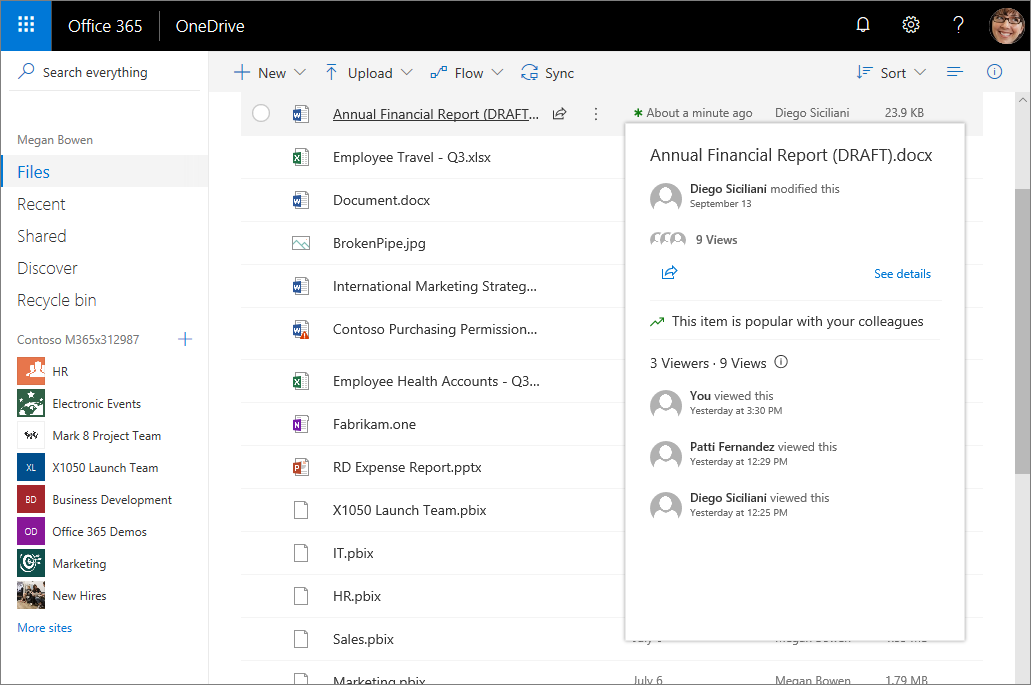 Hover over the name of a file to see a card with additional information on the file, like views and modifications.
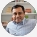 Select See details on the card to open the information pane for the file.
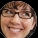 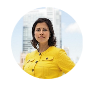 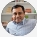 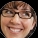 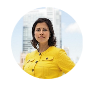 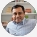 See file activity and other details on a file
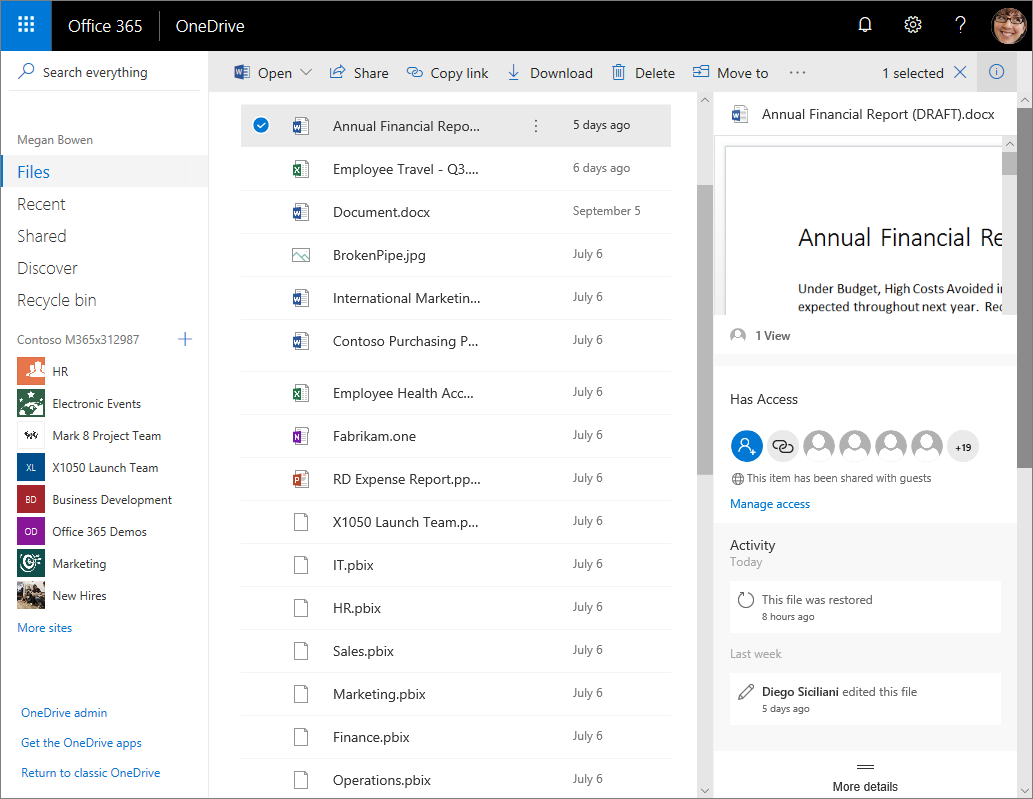 Select See details on a file’s hover card, or select a file and then select      to view details
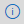 See a preview of the file and the number of views
See who the file is shared with, and change or remove sharing settings
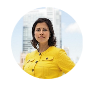 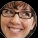 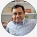 See any recent edits or other activity on the file
See other file information
Protect: Keep your files protected and backed up
Restore a deleted file
1
You can restore items you delete, and items other people delete (as long as you have permission to edit the items) for up to 93 days.
2
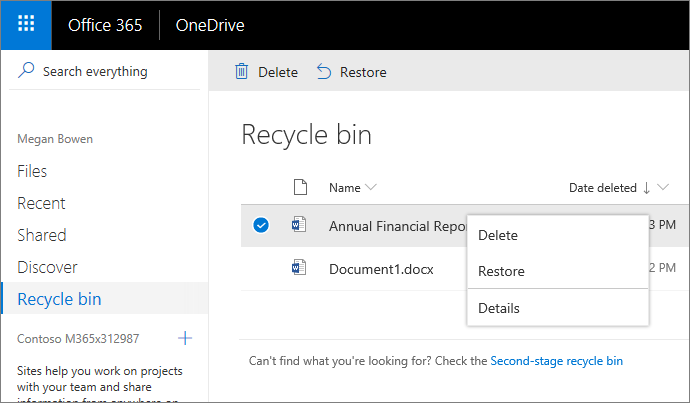 Select Recycle bin
Right-click the file and select Restore.
Restore your entire OneDrive
1
2
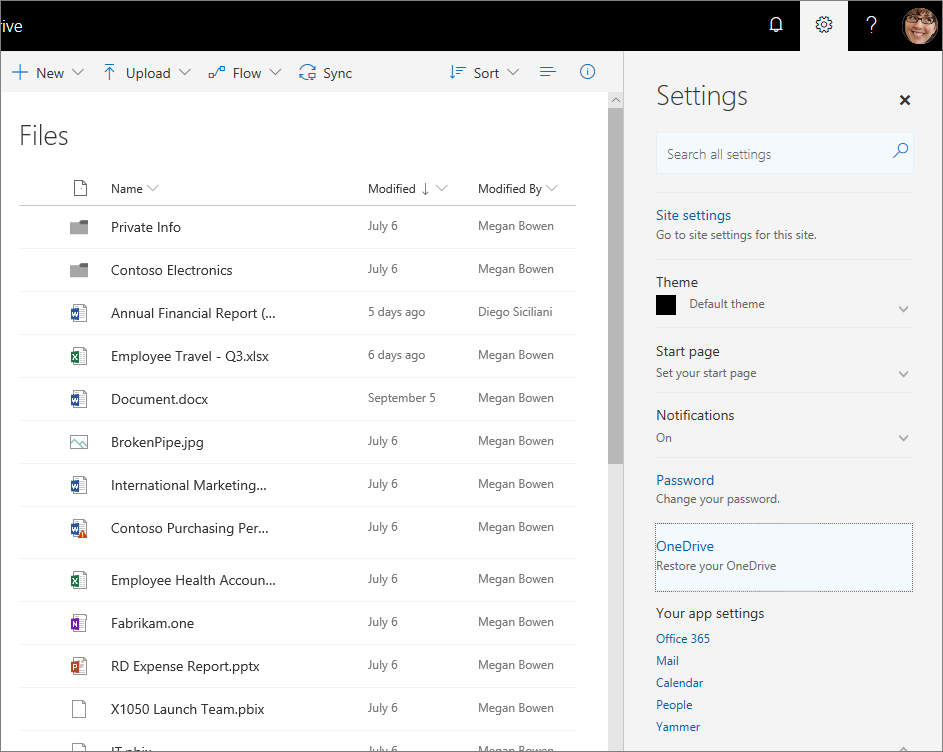 If your OneDrive files get deleted, overwritten, corrupted, or infected by malware, you can restore your entire OneDrive to a previous time.
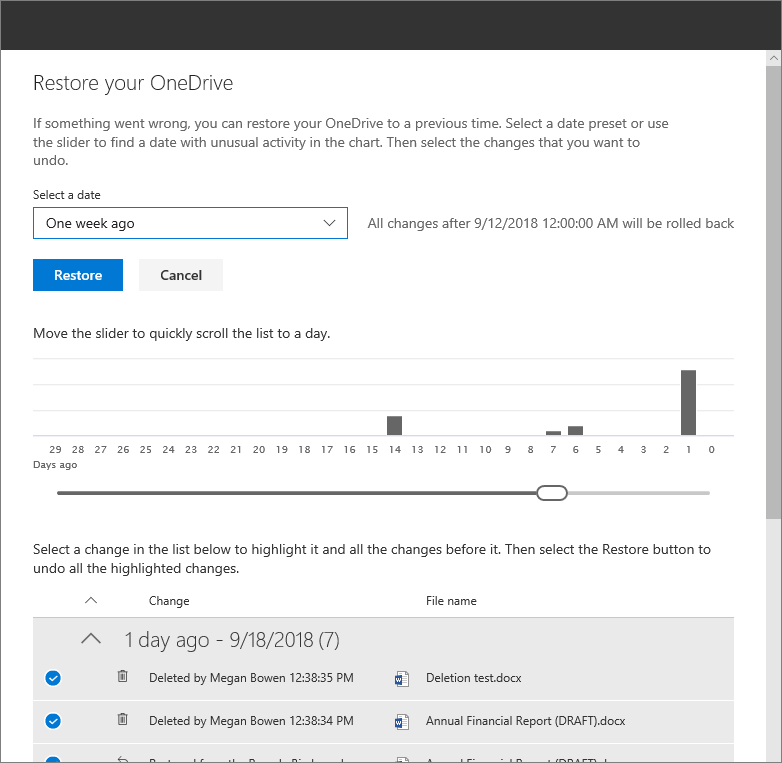 Tap Settings > Restore your OneDrive.
Select a date and select the changes that you want to undo.
How-to resources
Recommended OneDrive learning path
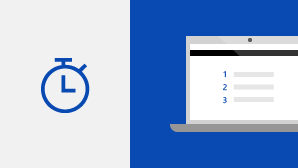 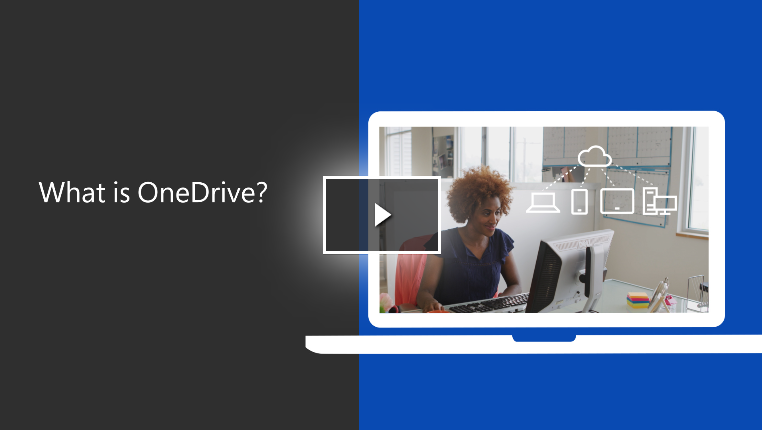 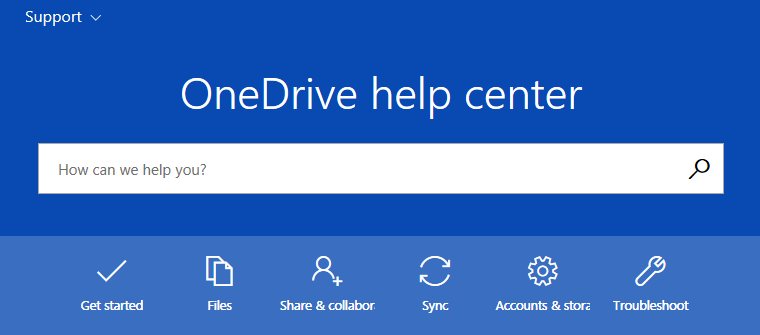 >
>
Additional training and help
Office 365 Training Center
https://support.office.com/en-us/office-training-center

Get Templates, Tips, and a Collaboration Guide

Discover new ways to work with infographics
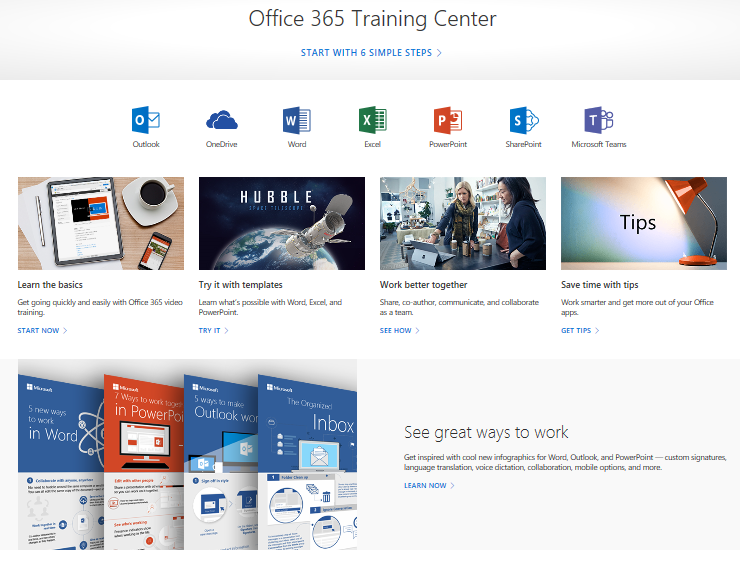 1
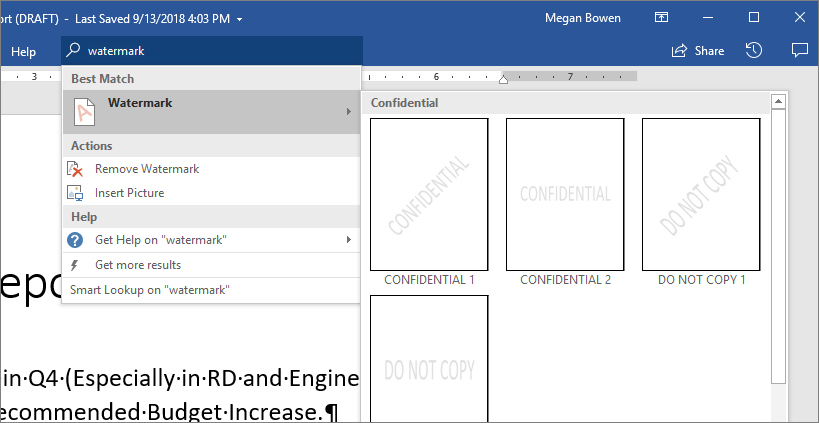 Tell Me*

Enter a Search term in the Tell me box to perform an action or get Help
 *Available in Excel, Word, PowerPoint, Outlook
Q&A
Thank you.